Water Vision
David Maidment 
University of Texas at Austin
Community Hydrobase map
Space-time observations layers
Arc Hydro River
ESRI User Conference Water Resources User Group, July 15, 2010
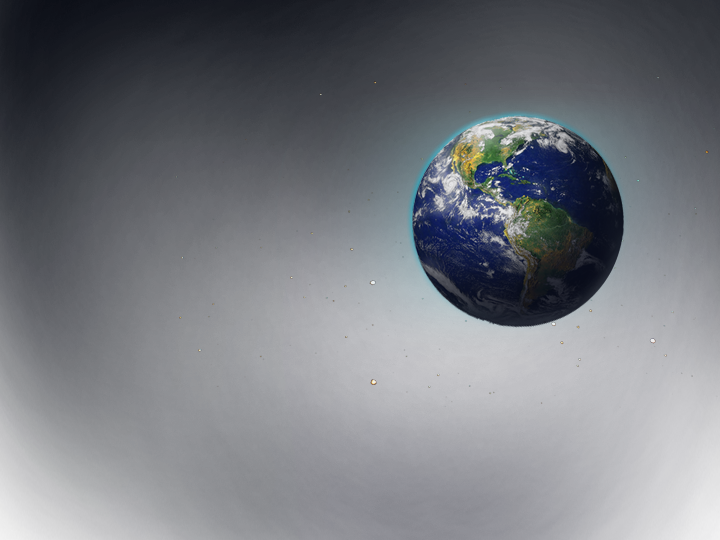 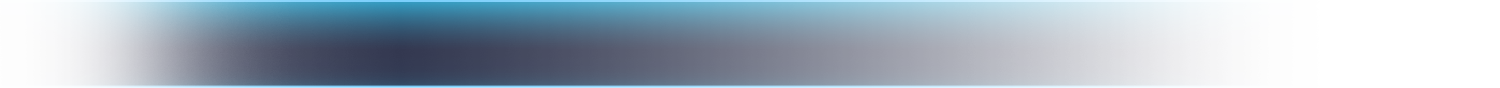 Is Global Geospatial Consciousness Possible?
How to make this work for Hydro
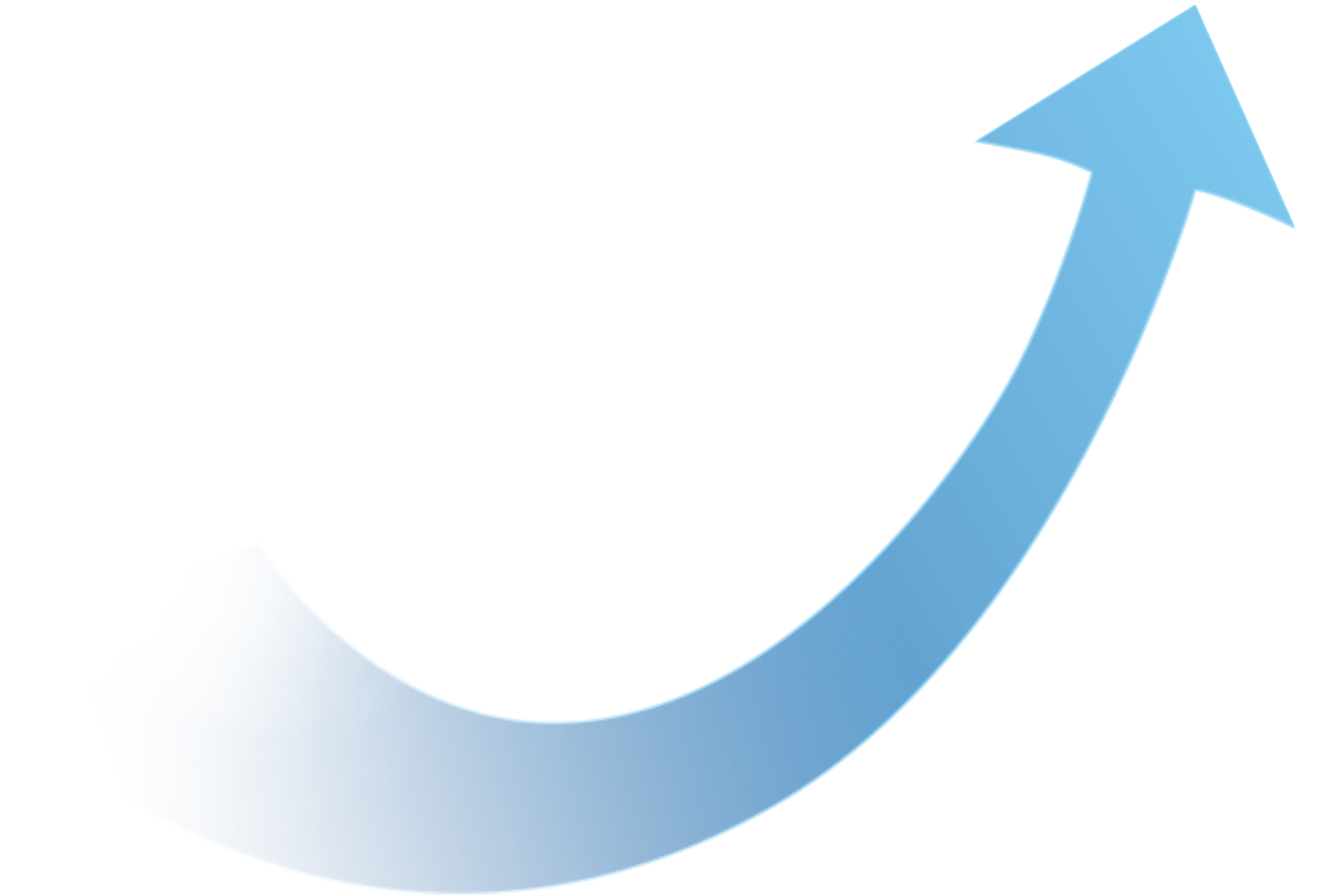 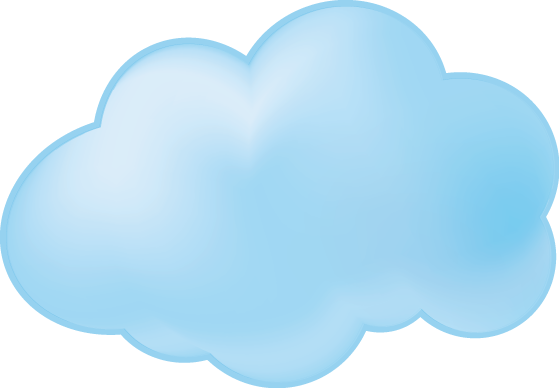 Society
Billions
Application
Users
Millions
GIS Professionals
100’s of Thousands
Research
Thousands
Slide from Jack Dangermond’s Plenary Presentation
Water Vision
David Maidment 
University of Texas at Austin
Community Hydrobase map
Space-time observations layers
Arc Hydro River
ESRI User Conference Water Resources User Group, July 15, 2010
Global HydroBase Map
Build from HydroSheds
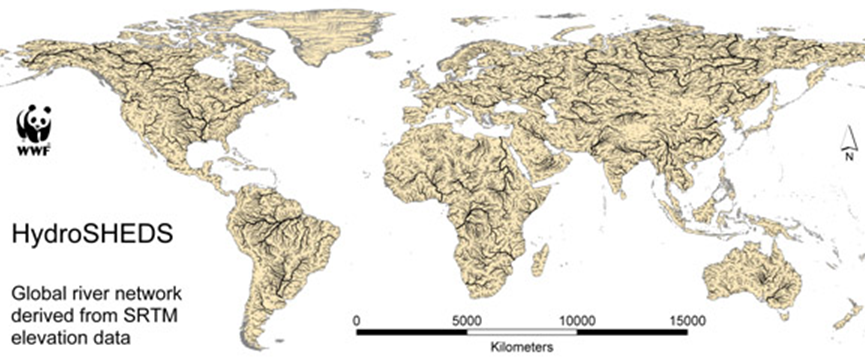 Global coverage from 60 ºS to 60 ºN
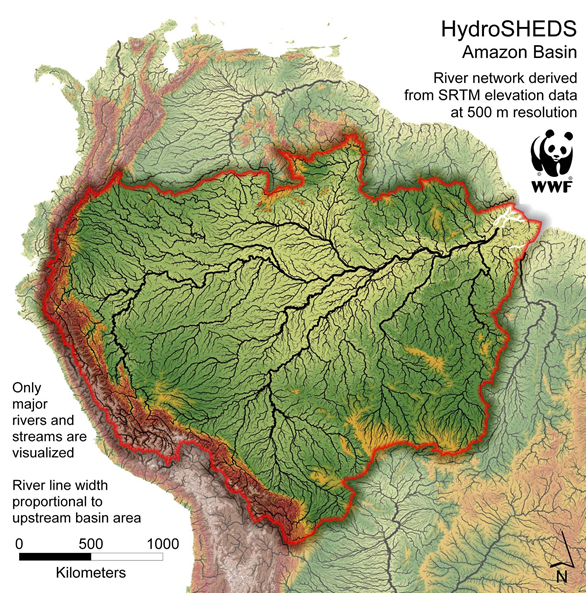 Add Detailed Content for Regions
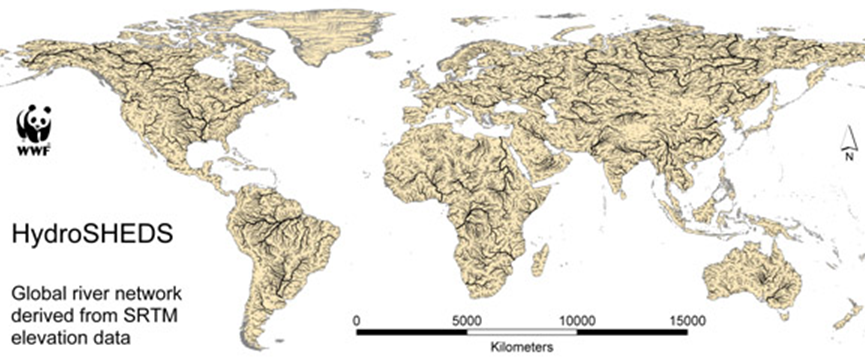 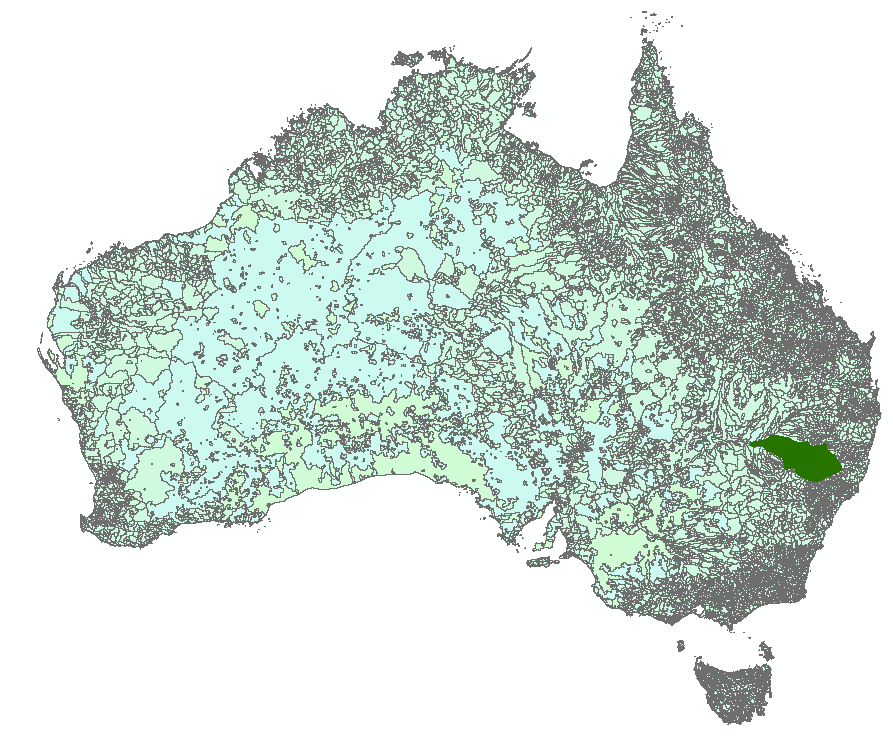 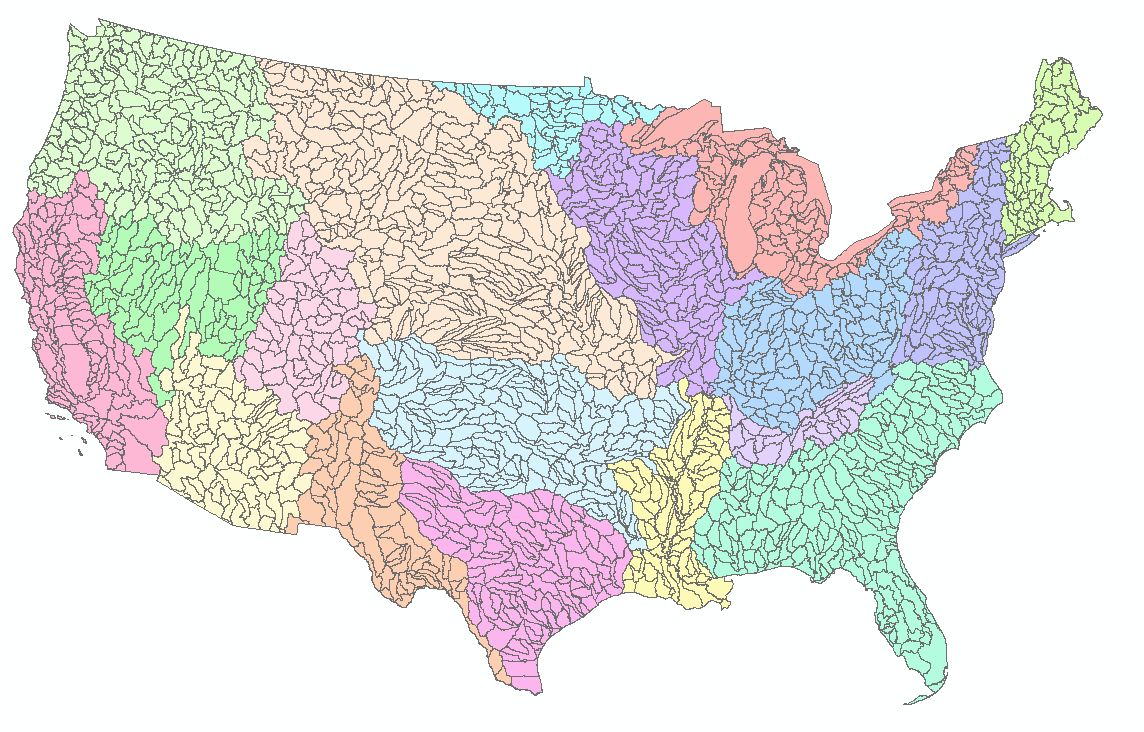 Geofabric - Bureau of Meteorology, Geoscience Australia, ANU and CSIRO'
NHDand NHDPlus – USGS and EPA
Namoi Basin
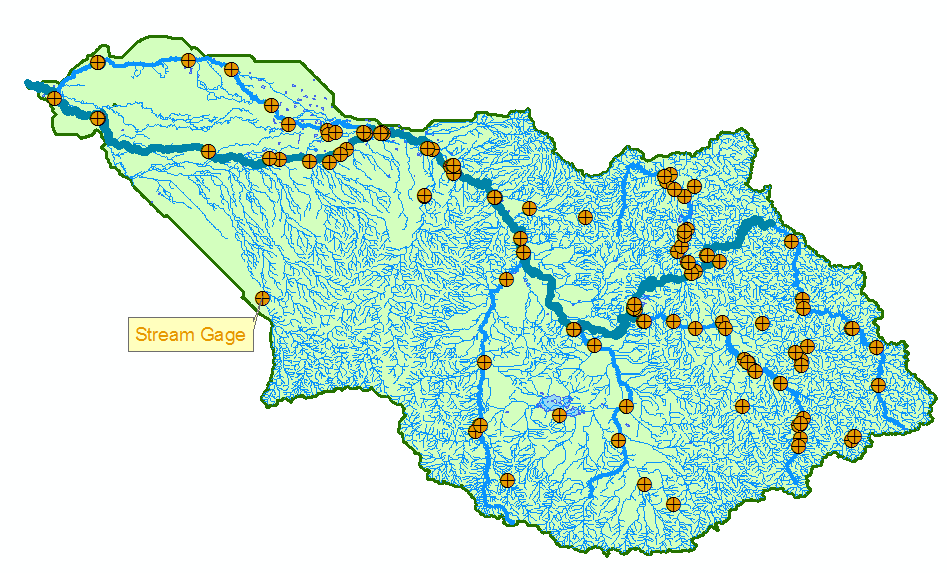 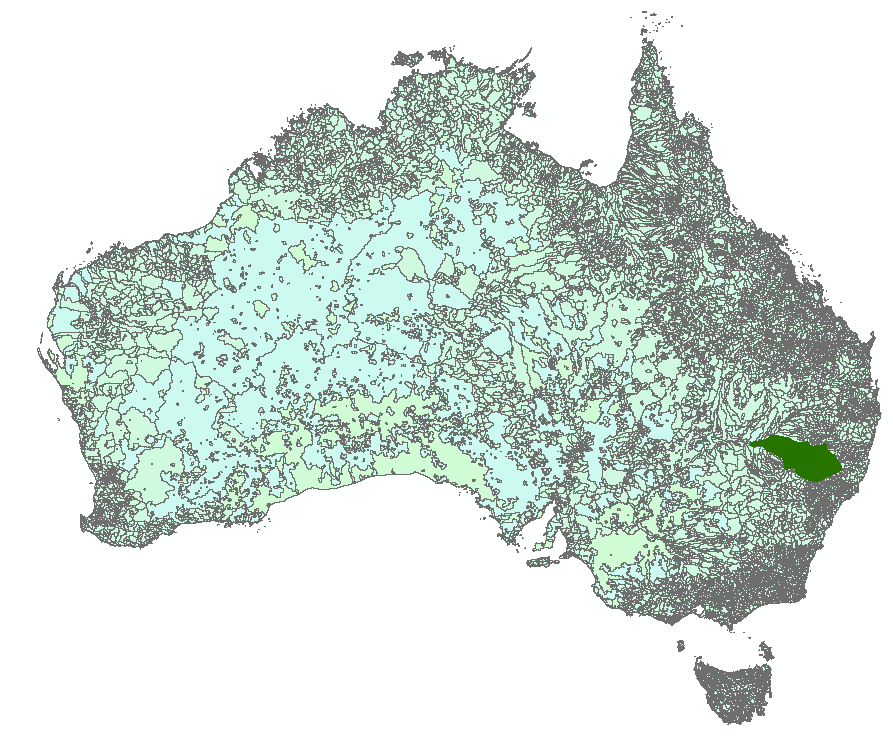 HydroBaseMap Display Layer
The Hydrography or “blue line” component of a topographic map
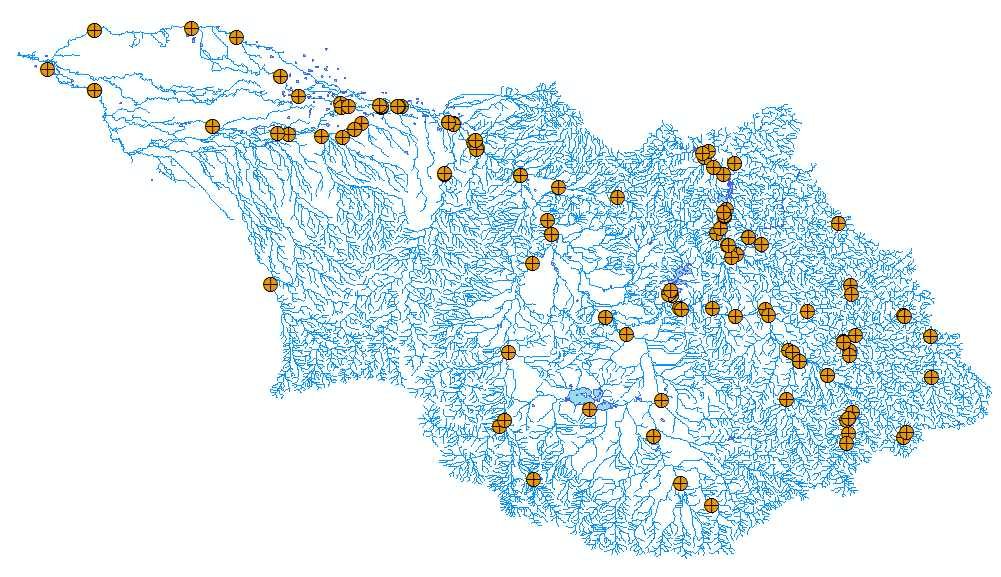 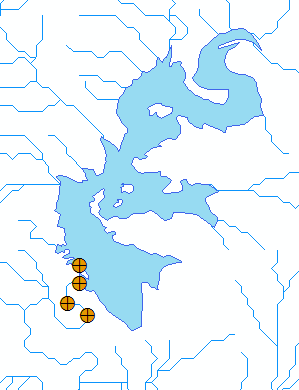 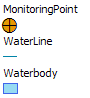 Arc Hydro Feature Classes
HydroBaseMap Analysis Layer
A geometric network with a local catchment for each network edge
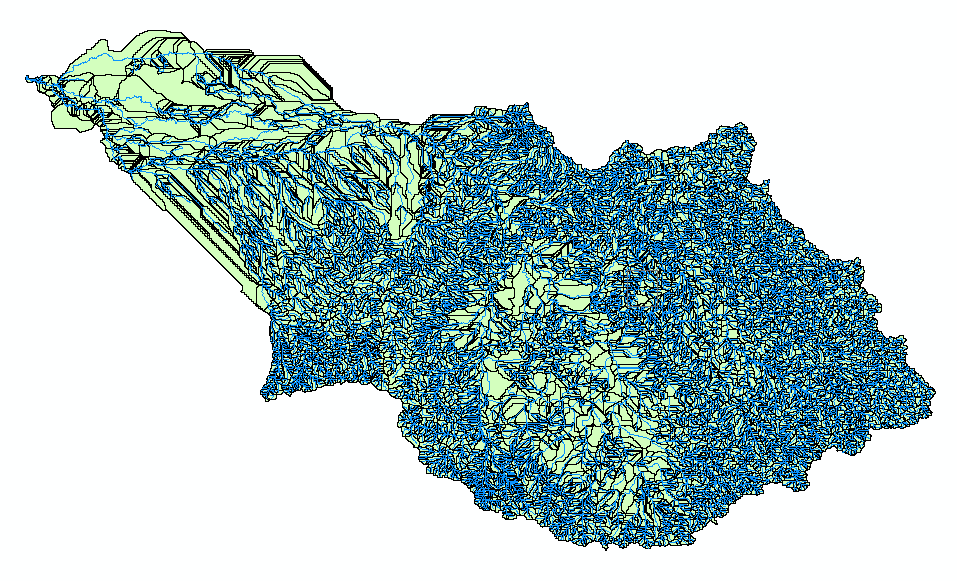 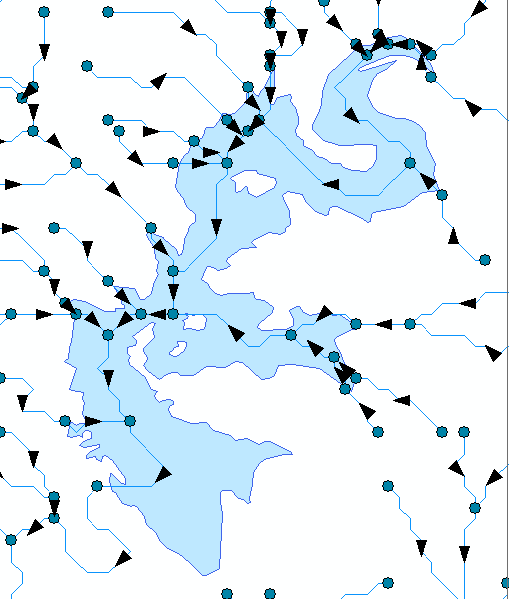 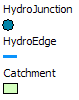 Arc Hydro Feature Classes
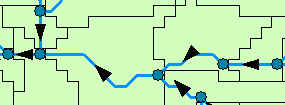 Water Vision
David Maidment 
University of Texas at Austin
Community Hydrobase map
Space-time observations layers
Arc Hydro River
ESRI User Conference Water Resources User Group, July 15, 2010
The Key Challenge
Integrating GIS and Water Resources Observations Data
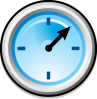 Geography and GIS provide the Framework
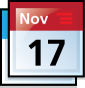 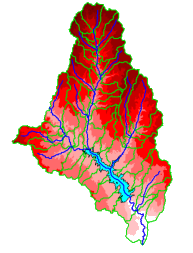 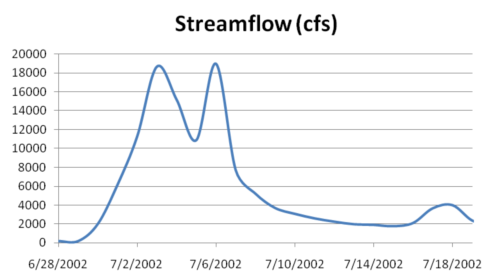 Time Series Data
GIS
Water Environment
(Watersheds, streams,gages, sampling points)
The Water Itself
(Flow, water levelconcentraton)
. . . Relevant at all Scales
This System IntegratesMany Types of Water Observations Data
Water quantity
Rainfall
Soil water
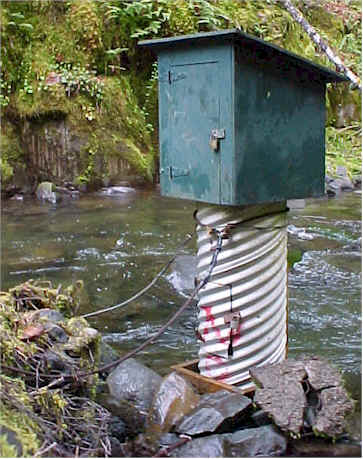 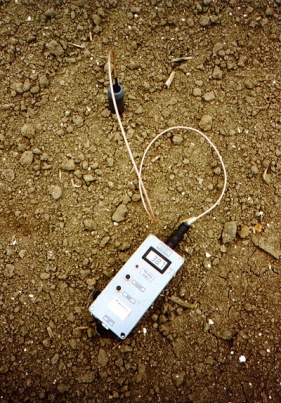 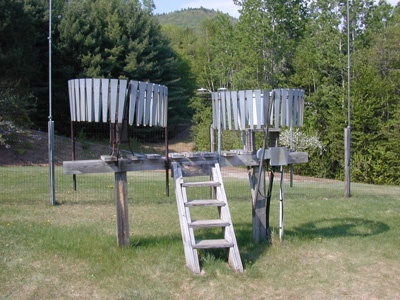 Water quality
Meteorology
Groundwater
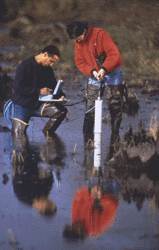 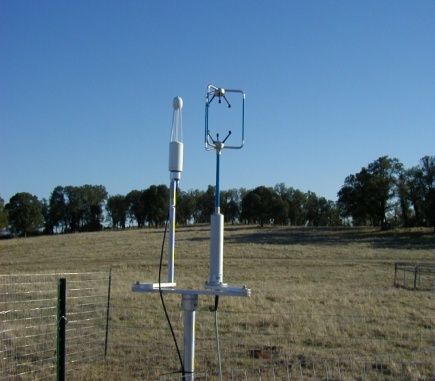 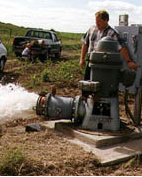 This is Enabled by WaterML
a Web Language for Water Observations Data
GetValues Response in WaterML
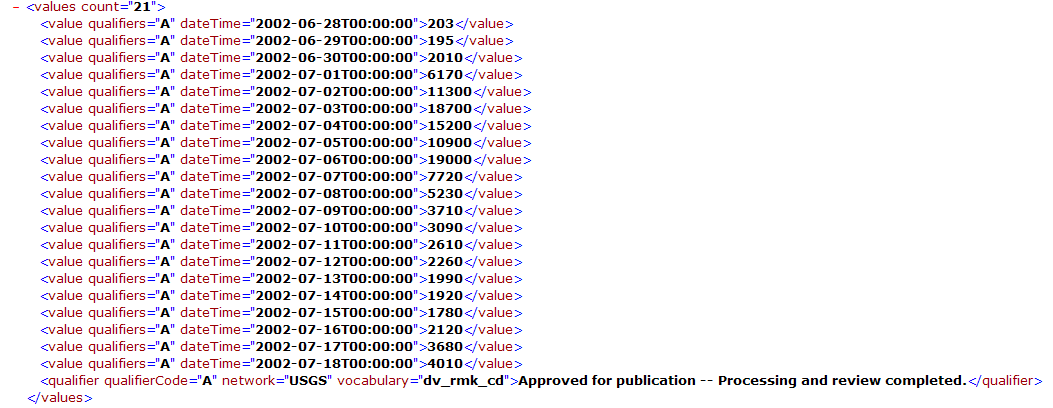 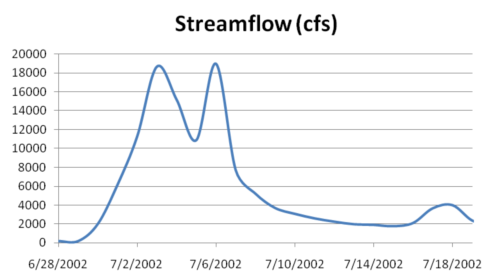 . . .Adopted by USGS, and other agencies for Publishing Some of their Data
The CUAHSI Data Catalog Integrates
Multi Source Water Data Services
Map Integrating NWIS, STORET, & Climatic Sites
47 services
15,000 variables
1.8 million sites
9 million series
4.3 billion data Values
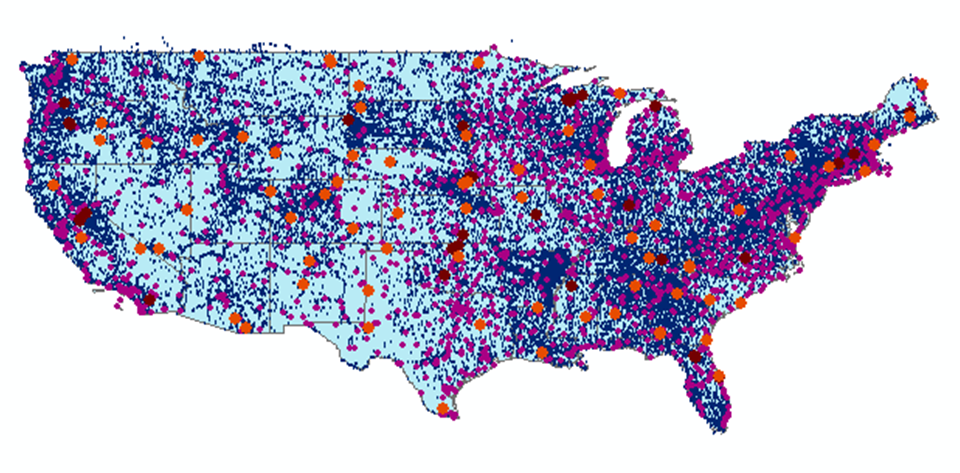 . . . The  Worlds Largest Water Data Catalog
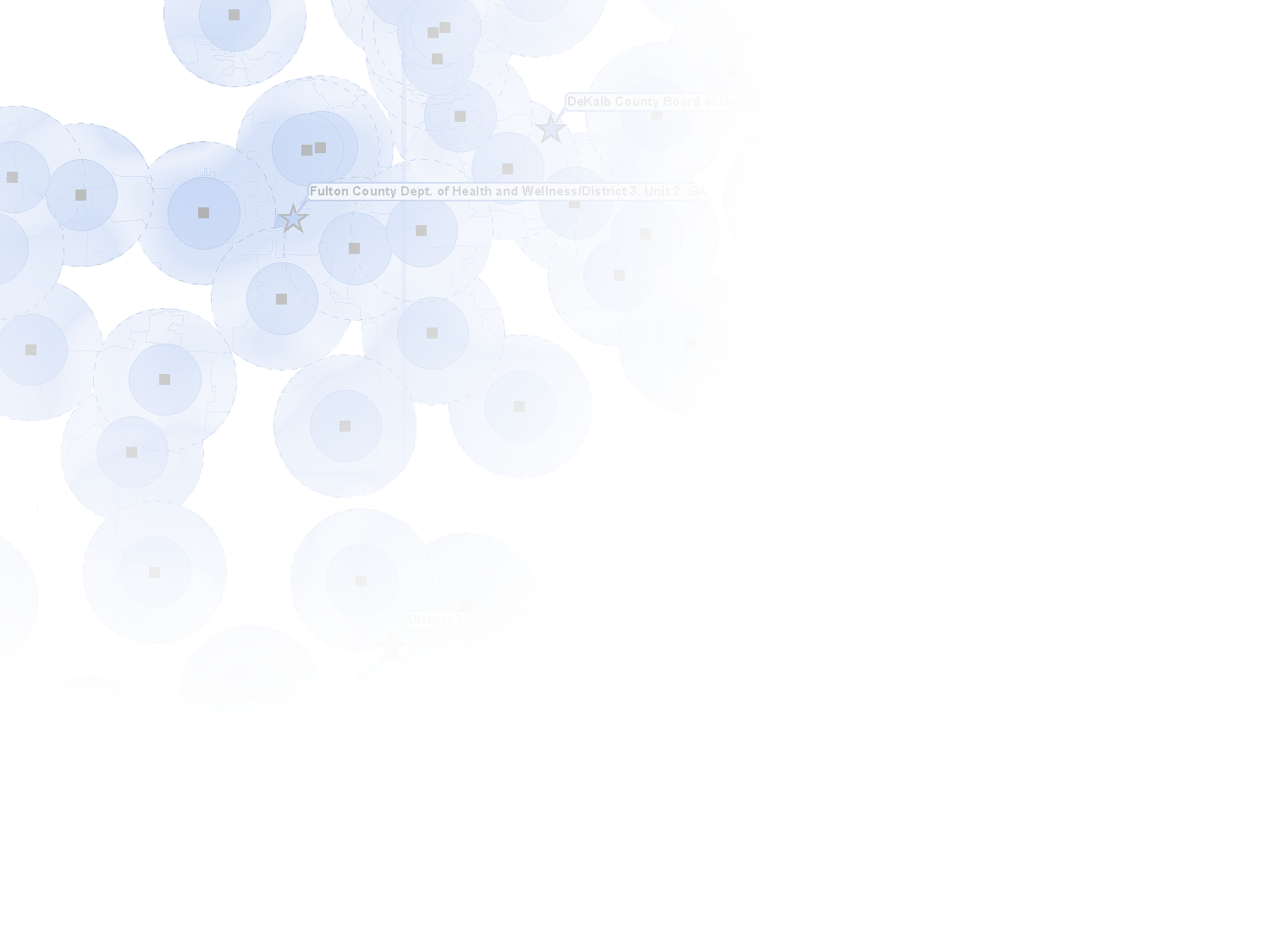 Working with WaterML Data Services
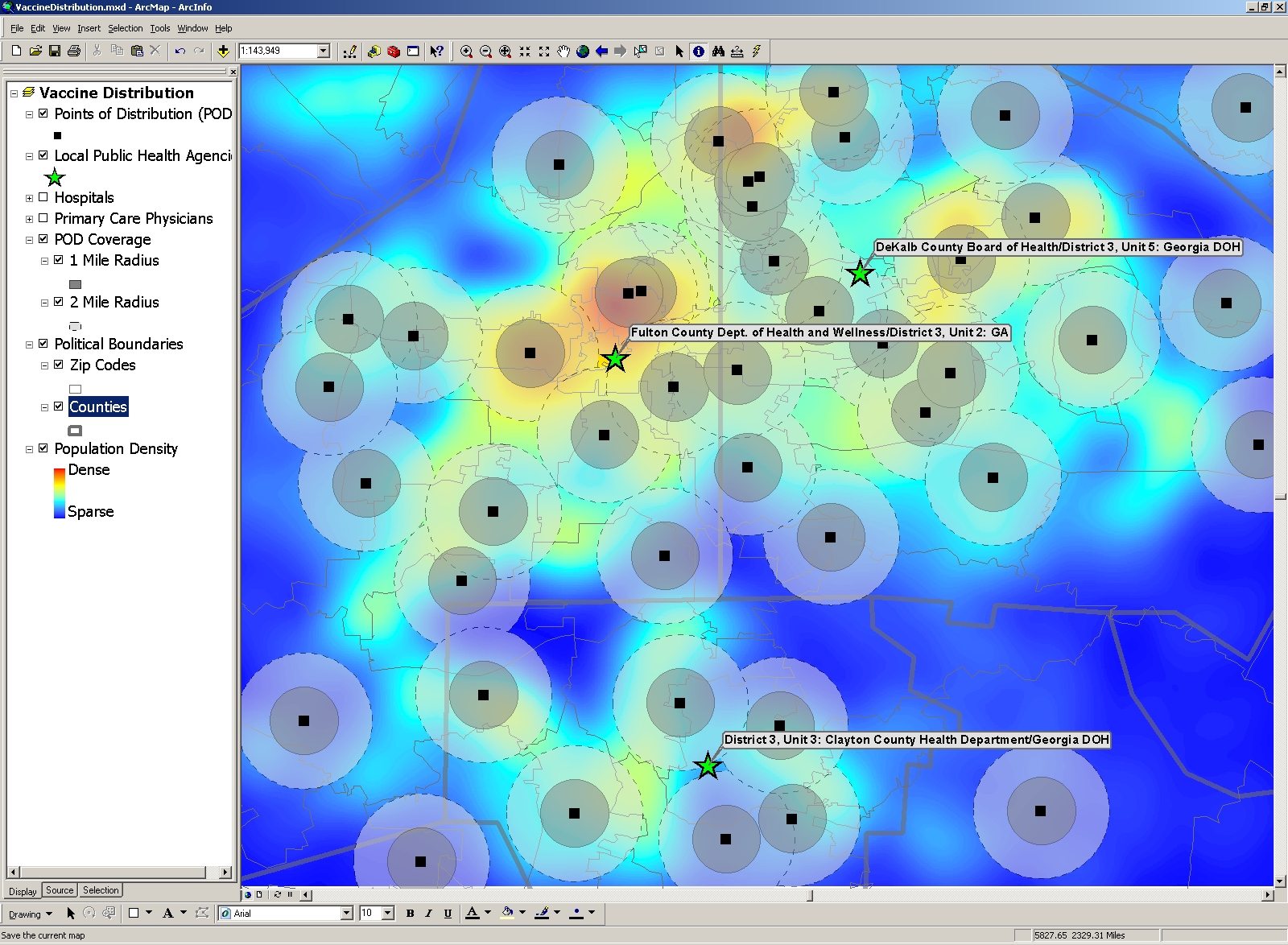 Demo by Tim  Whiteaker
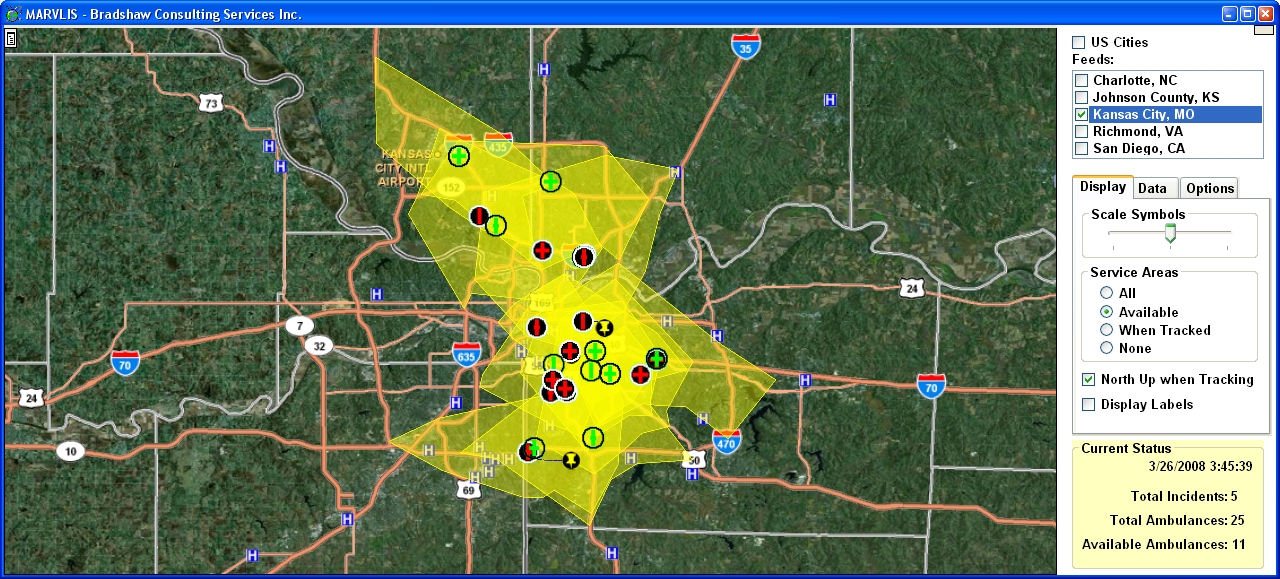 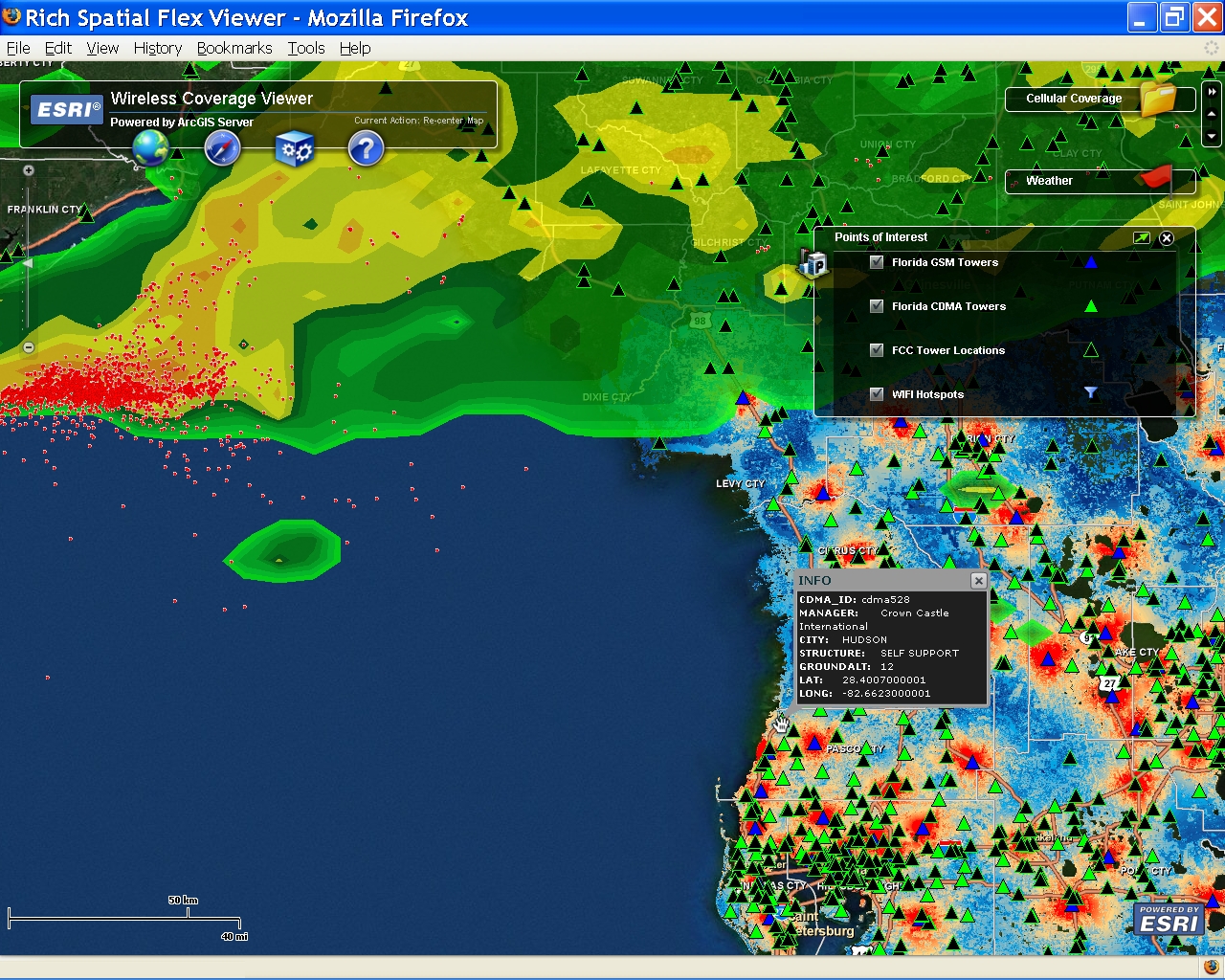 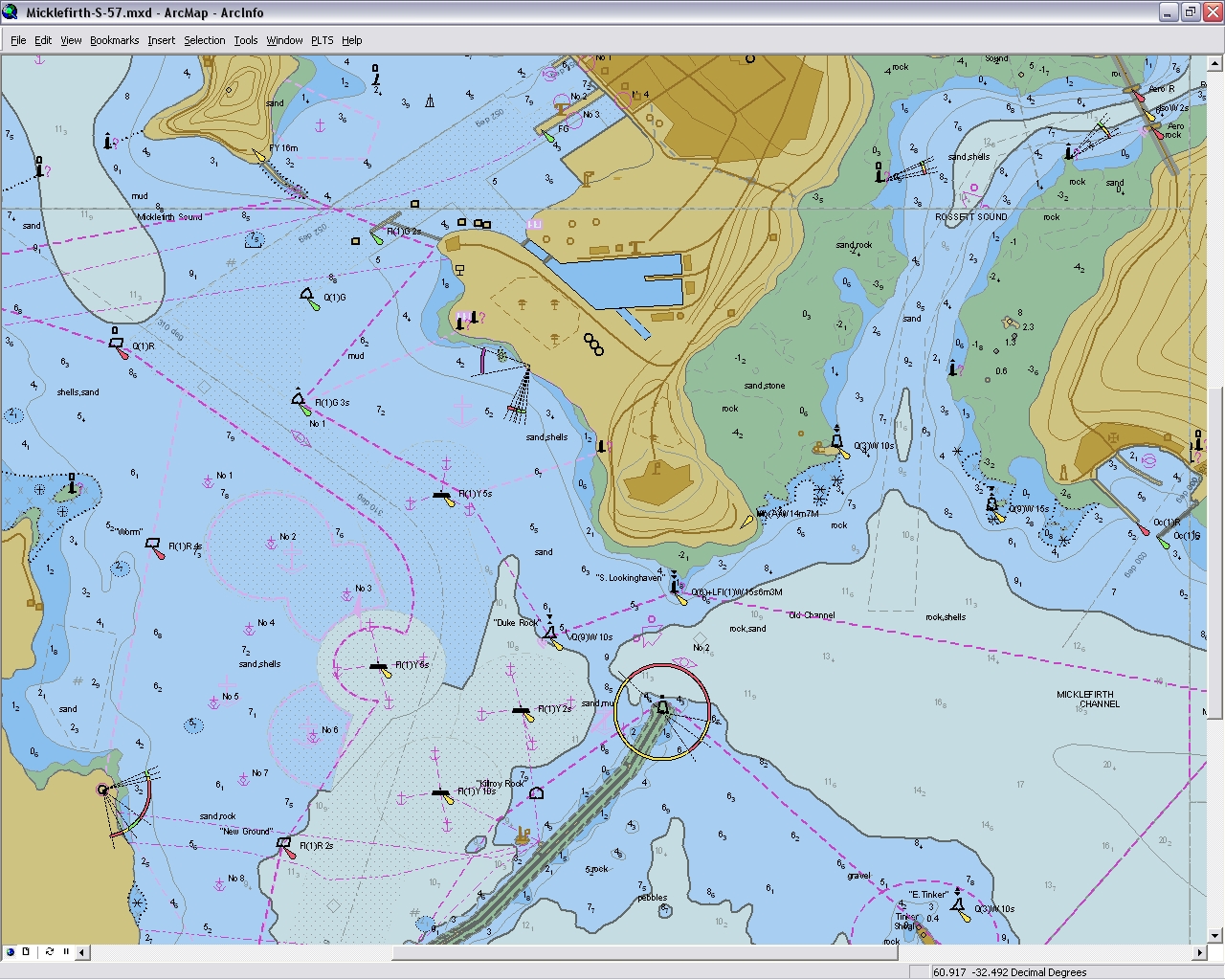 Data Carts Organize Water Data Into “Themes”
Integrating Water Data Services From Multiple Agencies
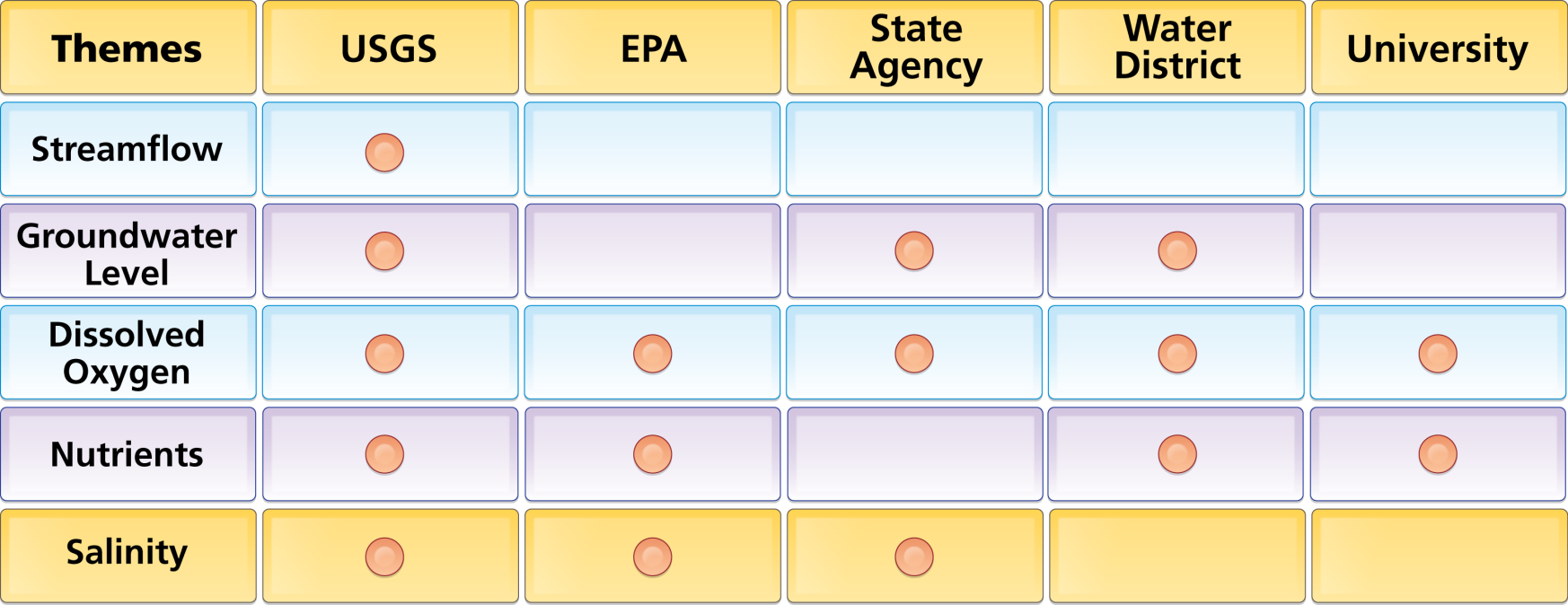 . . . Across a Groups of Organizations
Bringing Water Into GISThematic Maps of Water Observations as GIS Layers
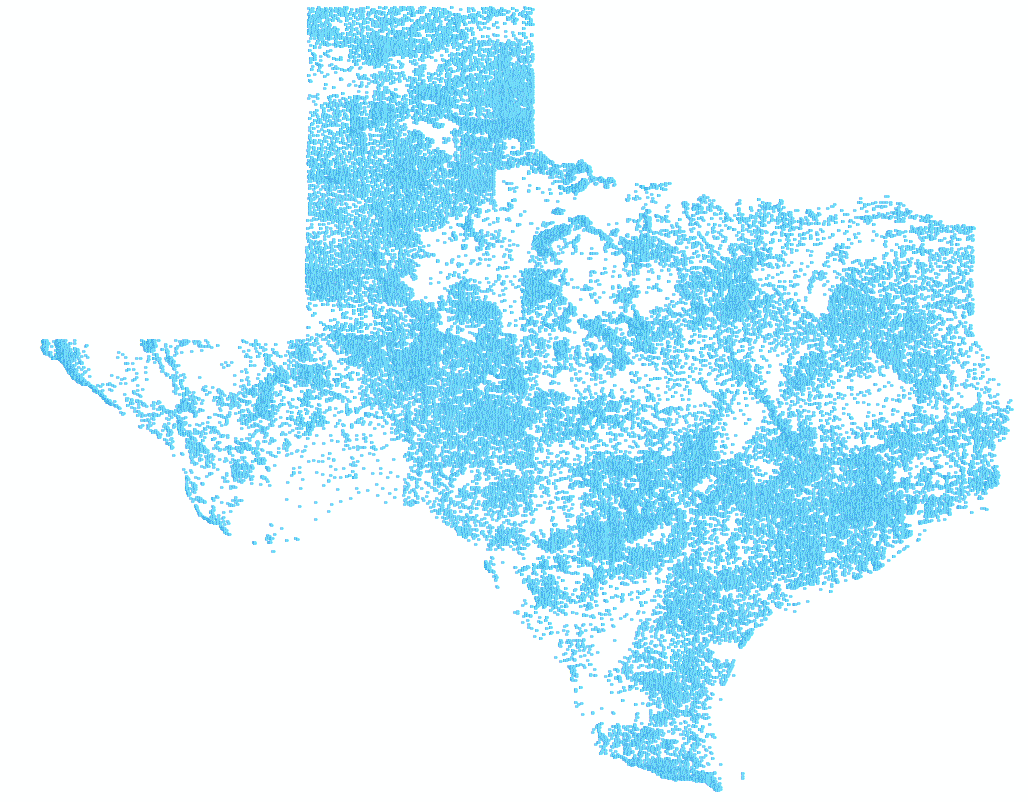 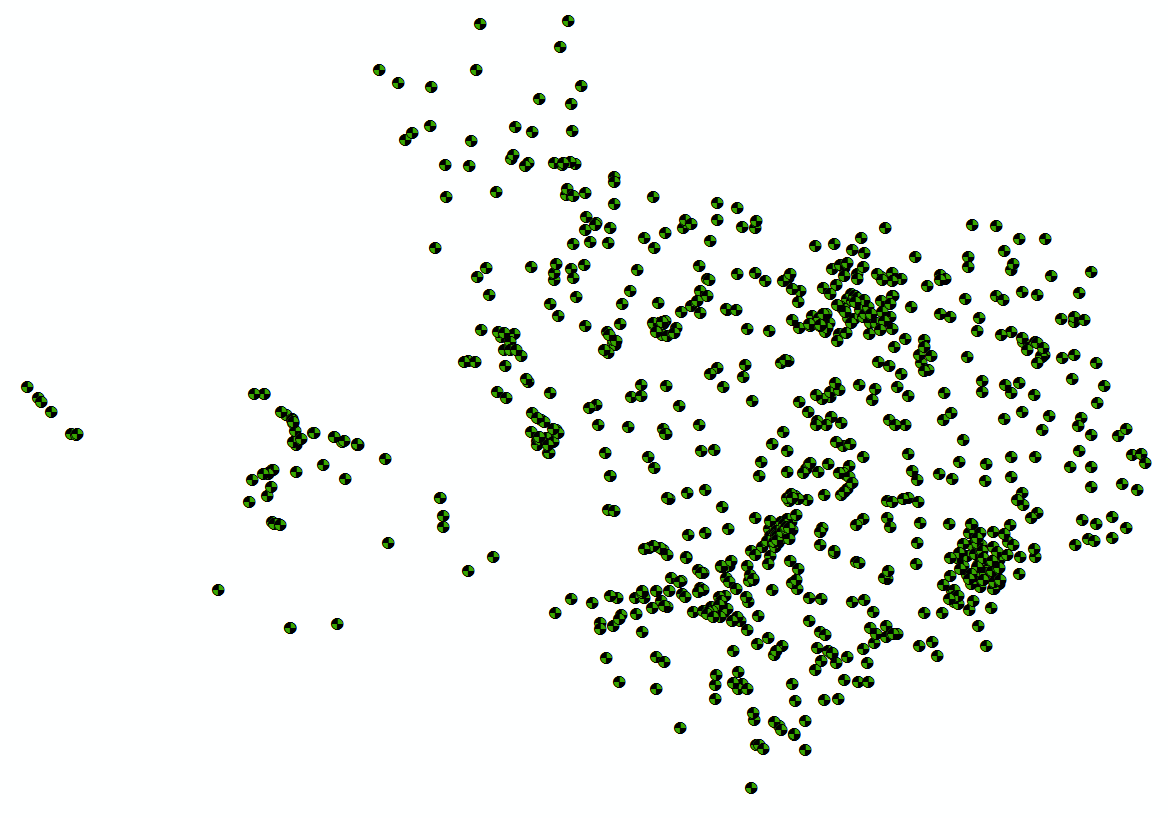 Groundwater
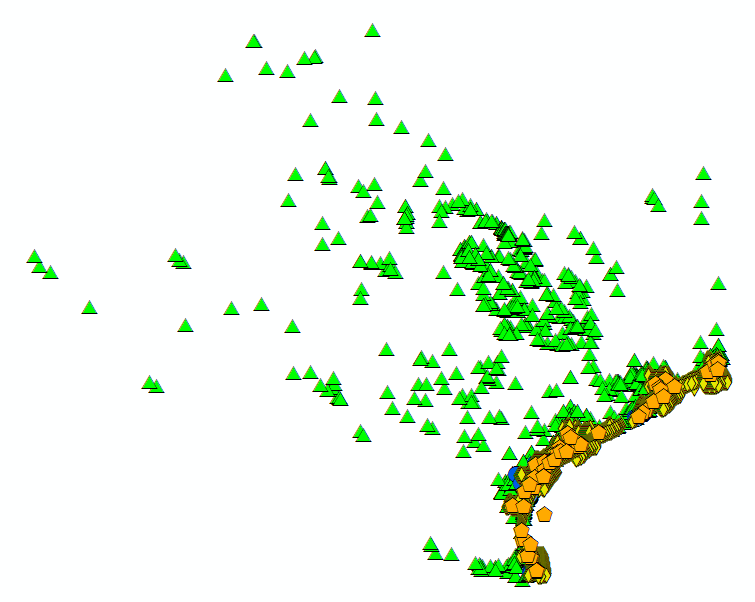 Streamflow
Salinity
Unified access to water data in Texas ….
This System Organizes Water Information  Using “Data Carts”
Metadata Records, for Each Time Series
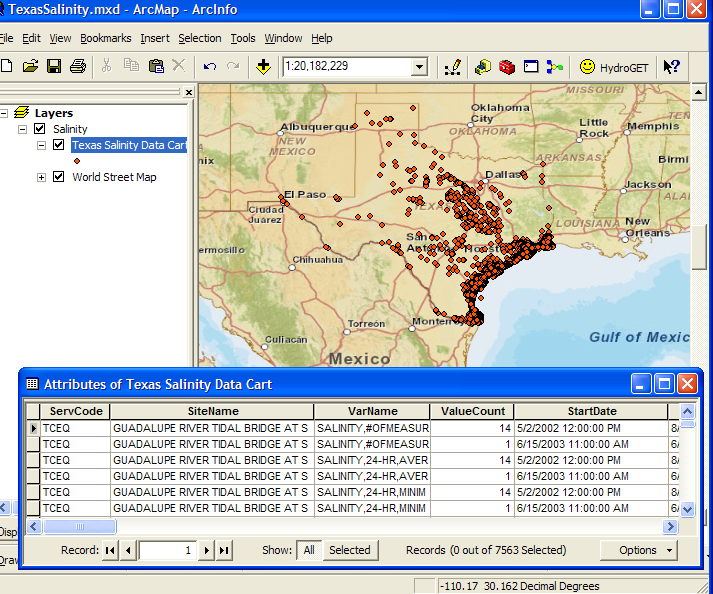 Indexing water observations . . .
			. . . including reference to its WaterML data service
WaterML Web Service Delivers Data
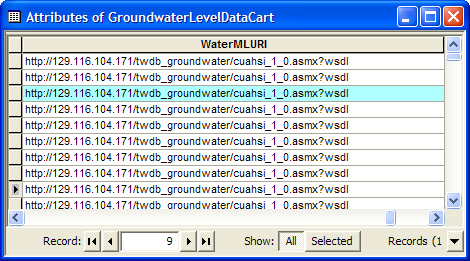 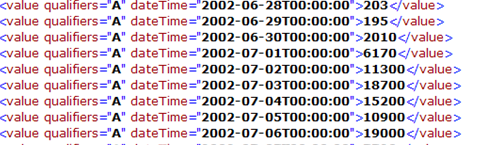 Same format for all water observations data sources
Ingest Data into Arc Hydro Time Series
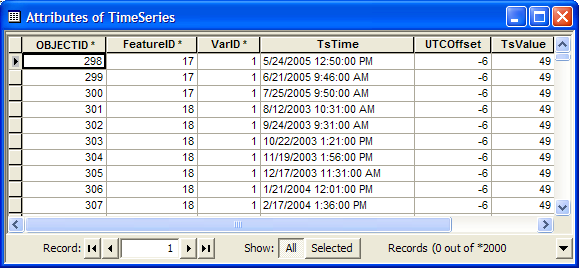 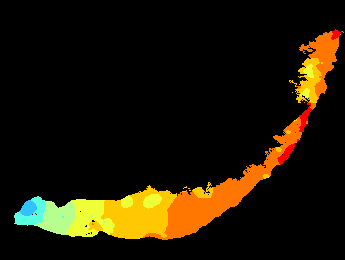 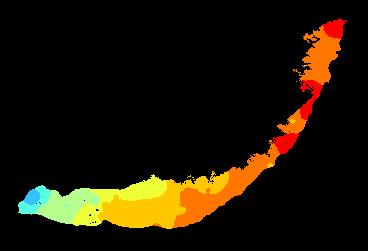 2005
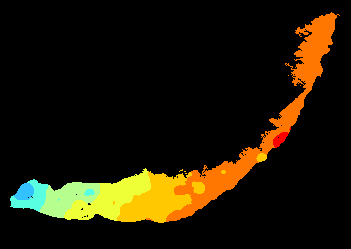 Transform them into time-varying maps
2006
2007
Publish space-time map services in ArcGIS 10
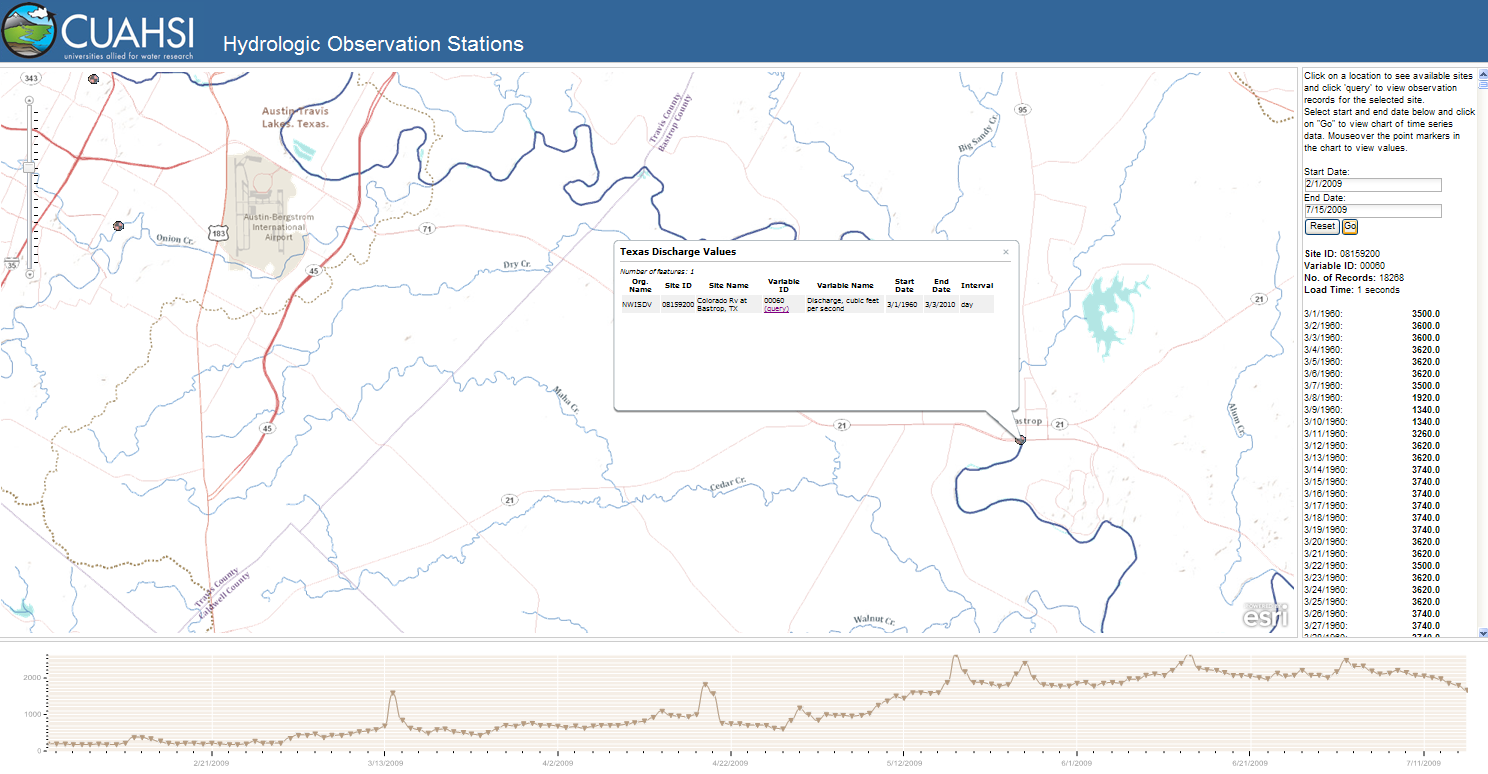 Query and visualize the data through the web
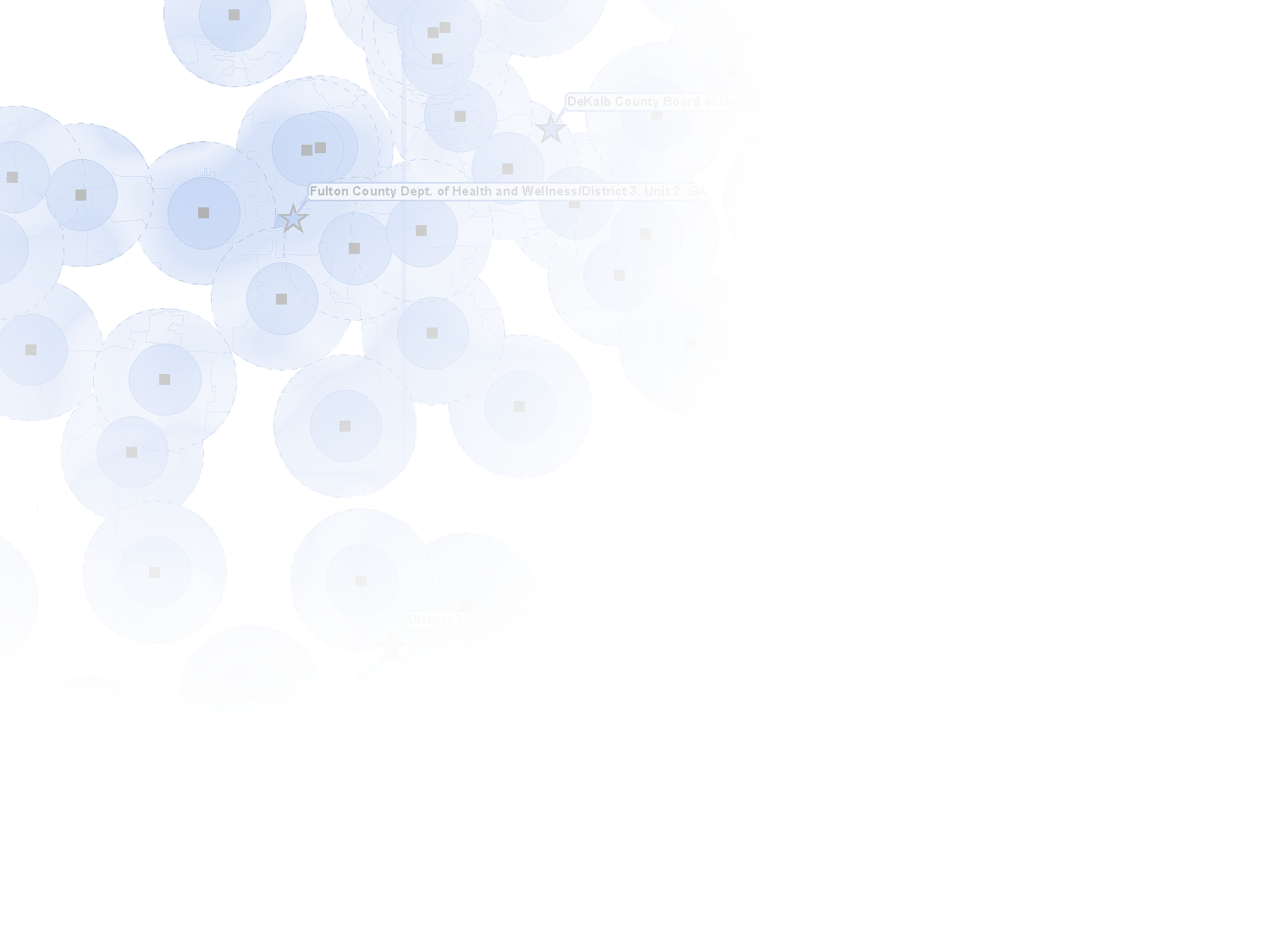 Viewing Observations Layers
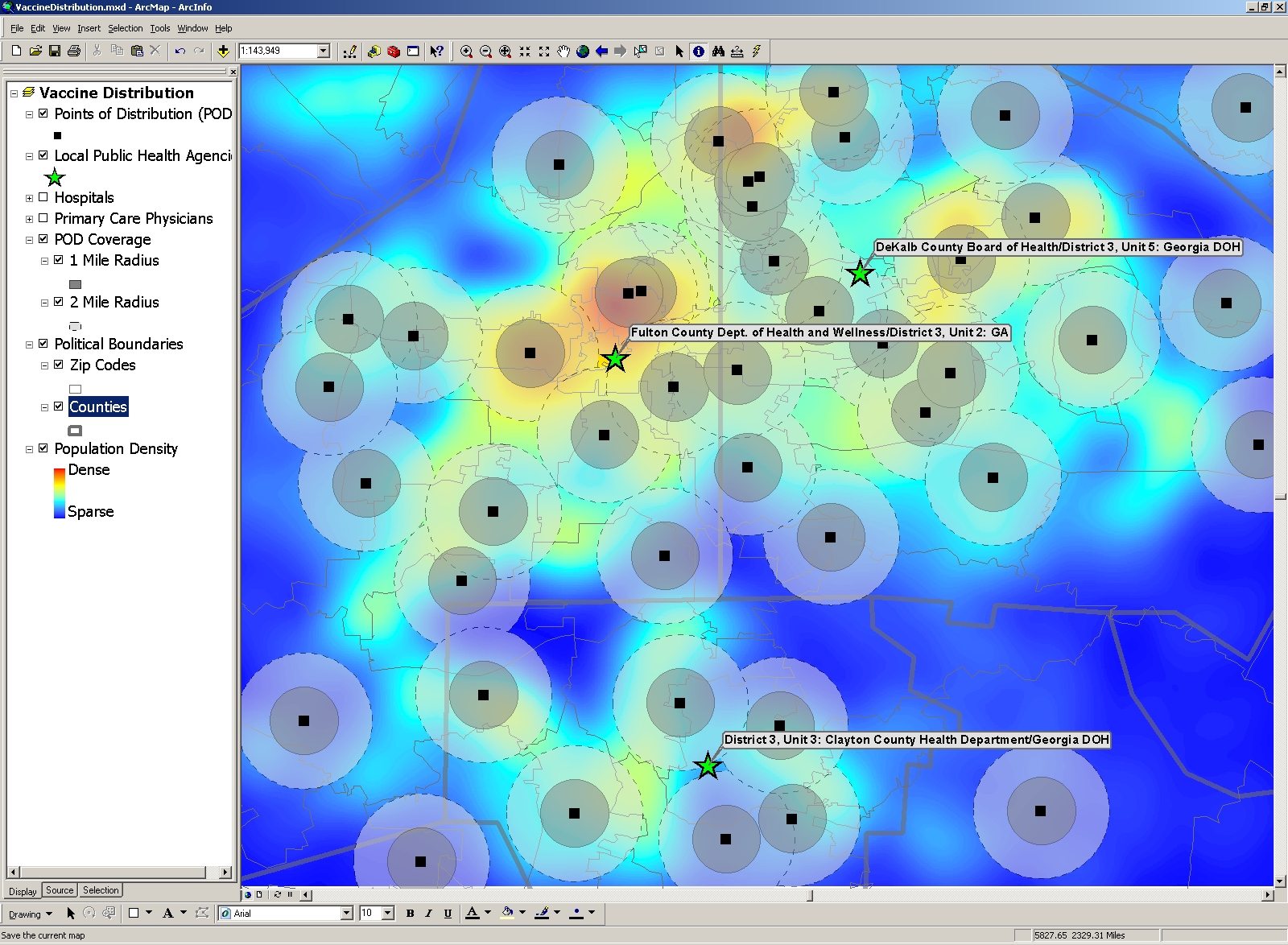 Demo by Tim  Whiteaker
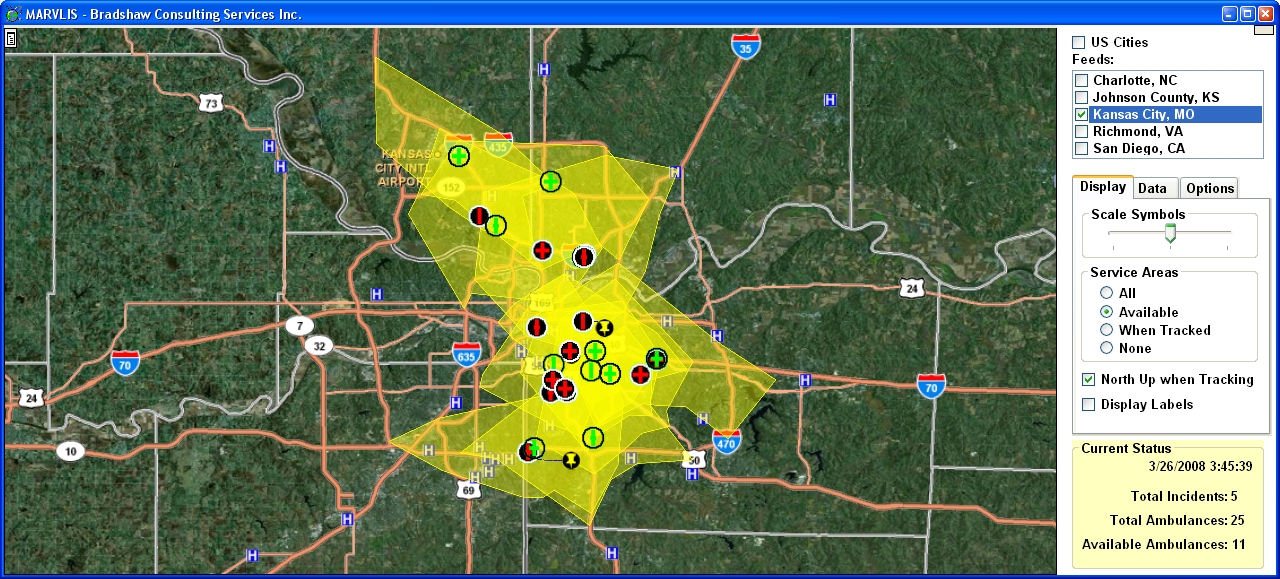 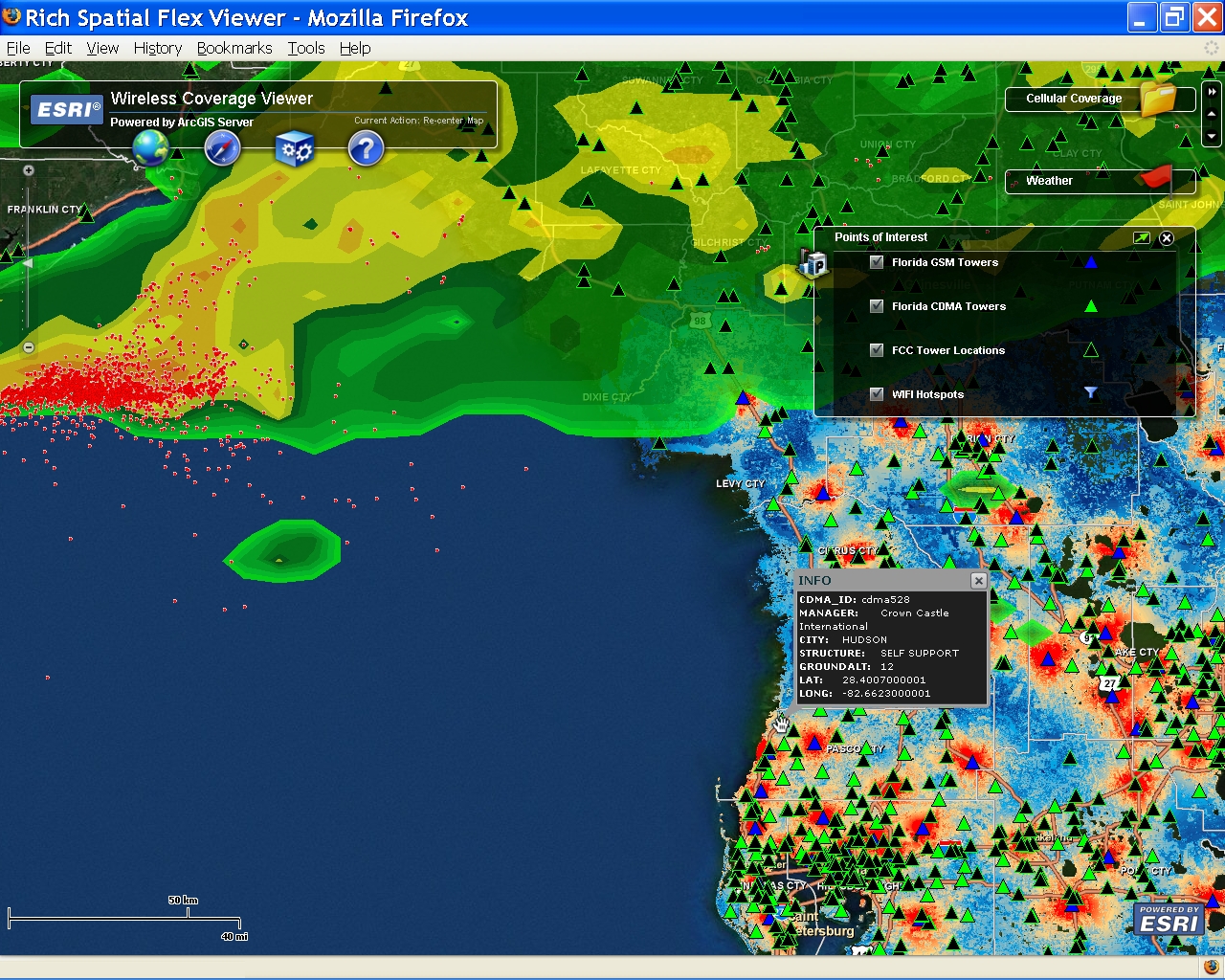 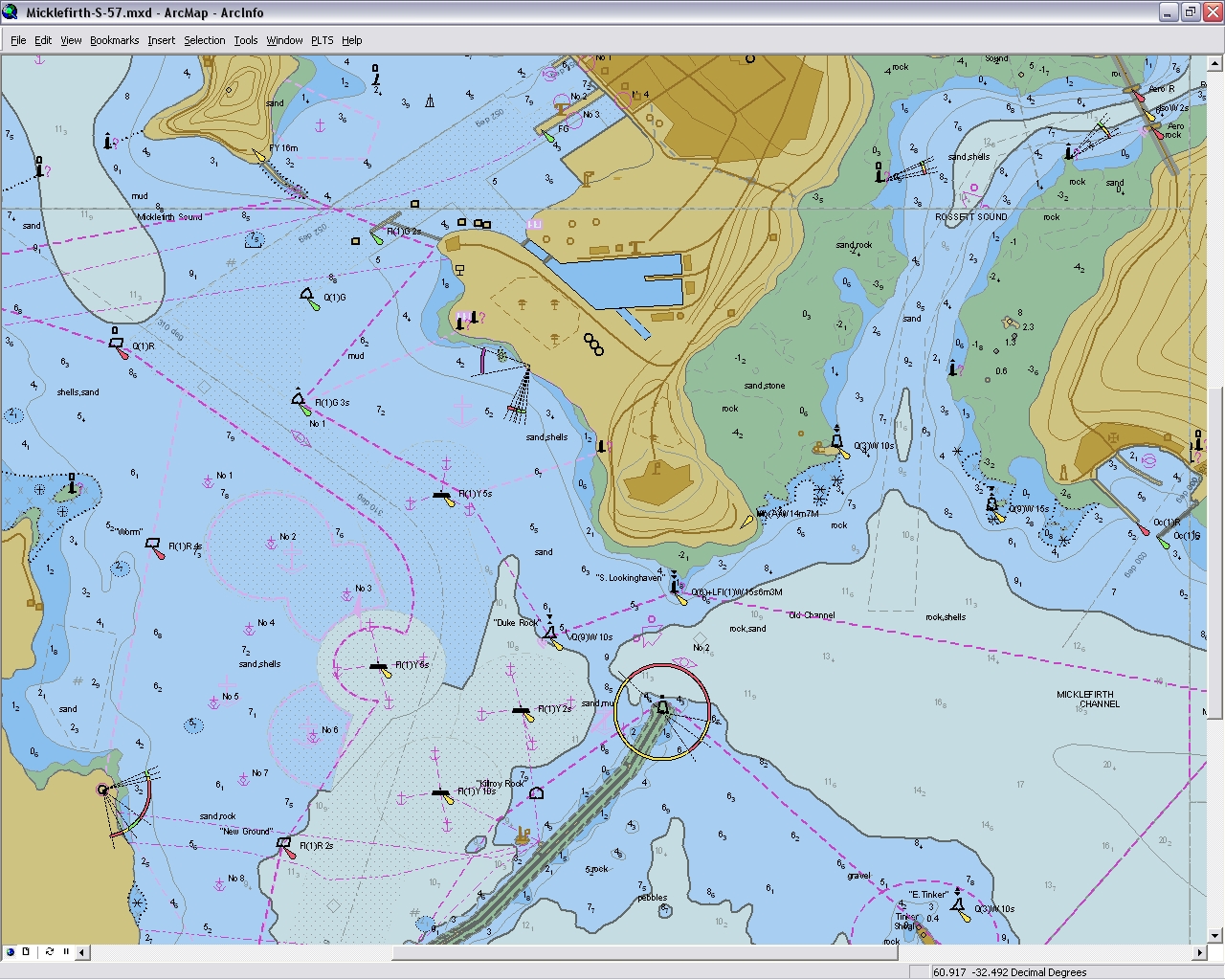 Real-Time Situational Awareness
Routing fire trucks during a flood
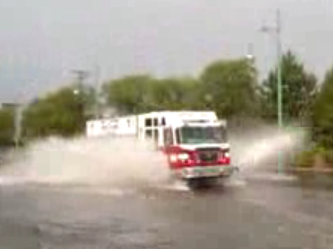 Requires a real-time flood water level map
Real-time Observations Layer for Austin, Texas
WaterML web services for precipitation and water level
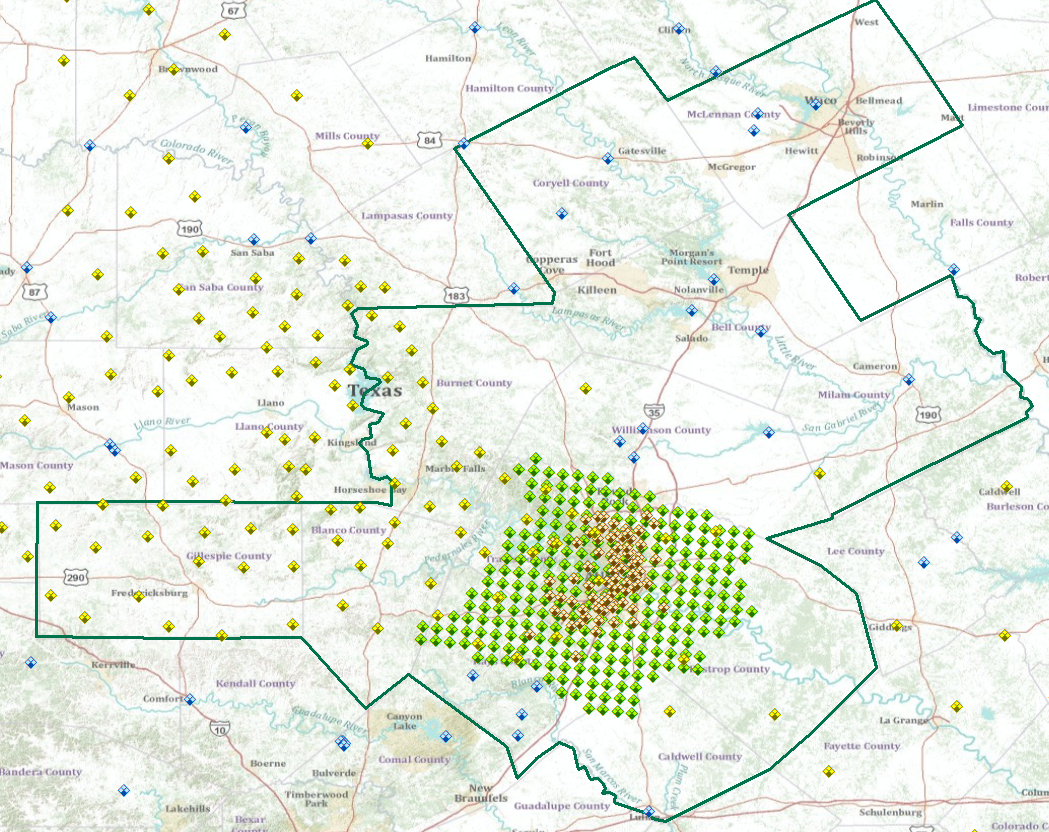 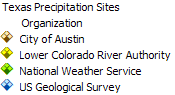 ….provided by multiple agencies
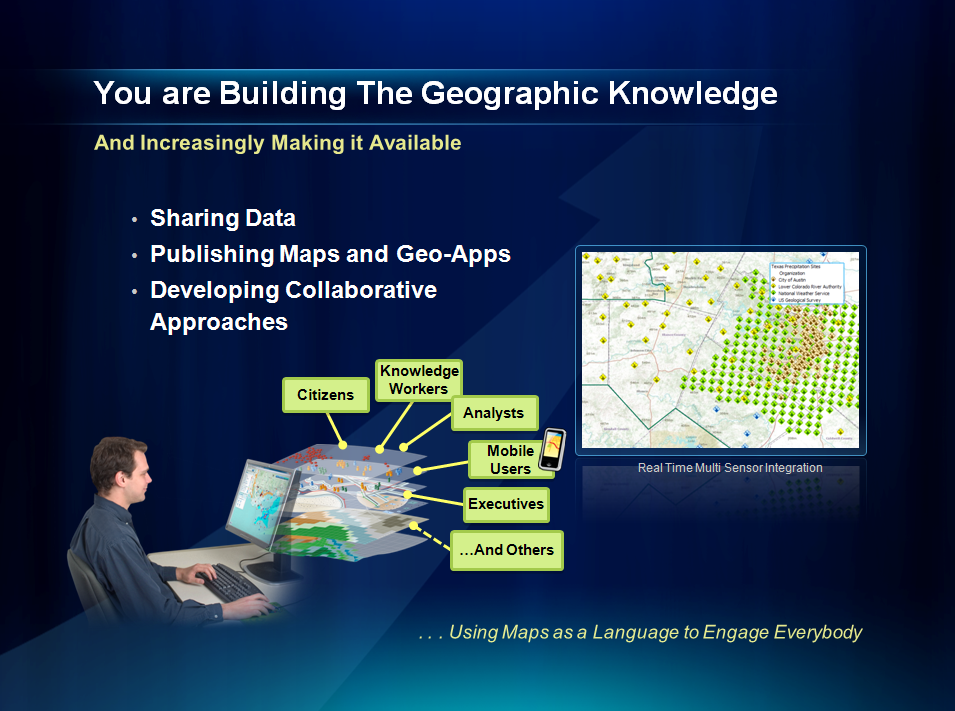 Real-Time Flood Information for Television
Maureen McCann, Meteorologist with News8 Austin
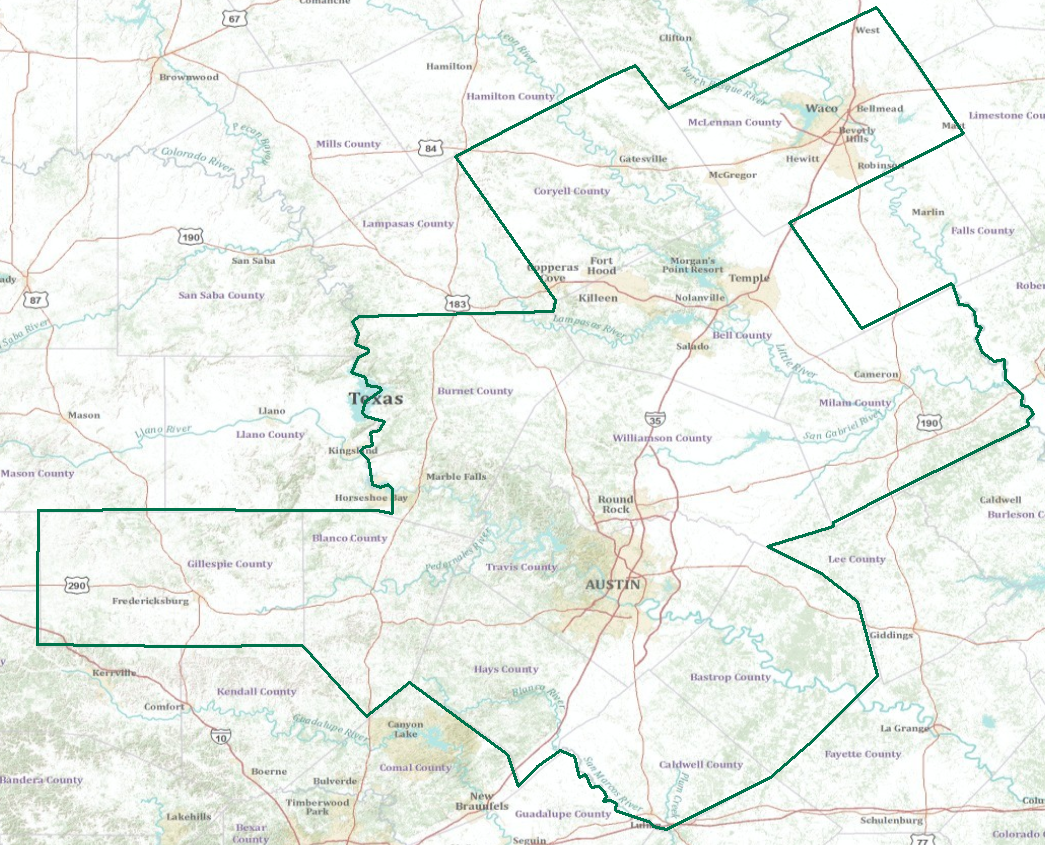 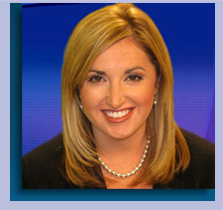 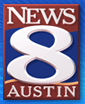 Develop a prototype of space-time mapping for television meteorologists
Water Vision
David Maidment 
University of Texas at Austin
Community Hydrobase map
Space-time observations layers
Arc Hydro River
ESRI User Conference Water Resources User Group, July 15, 2010
Arc Hydro: GIS for Water Resources
Published in 2002, now in revision for Arc Hydro II
Arc Hydro
An ArcGIS data model for water resources
Arc Hydro toolset for implementation
Framework for linking hydrologic simulation models
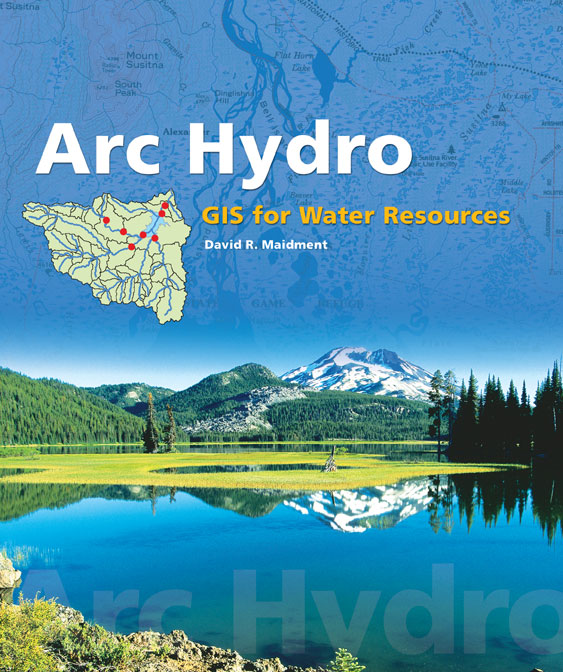 The Arc Hydro data model and
application tools are in the public
Domain.
[Speaker Notes: Notes:  

Industrial partners: ESRI, Danish Hydraulic Institute, Camp,Dresser and McKee, Dodson and Associates
Government partners: 
	Federal: EPA, USGS, Corps of Engineers (Hydrologic Engineering Center)
	State: Texas Natural Resource Conservation Commission, Texas Water Development Board
	Local: Lower Colorado River Authority, City of Austin, Dept of Watershed Protection
Academic Partners: University of Texas, Brigham Young University, Utah State University]
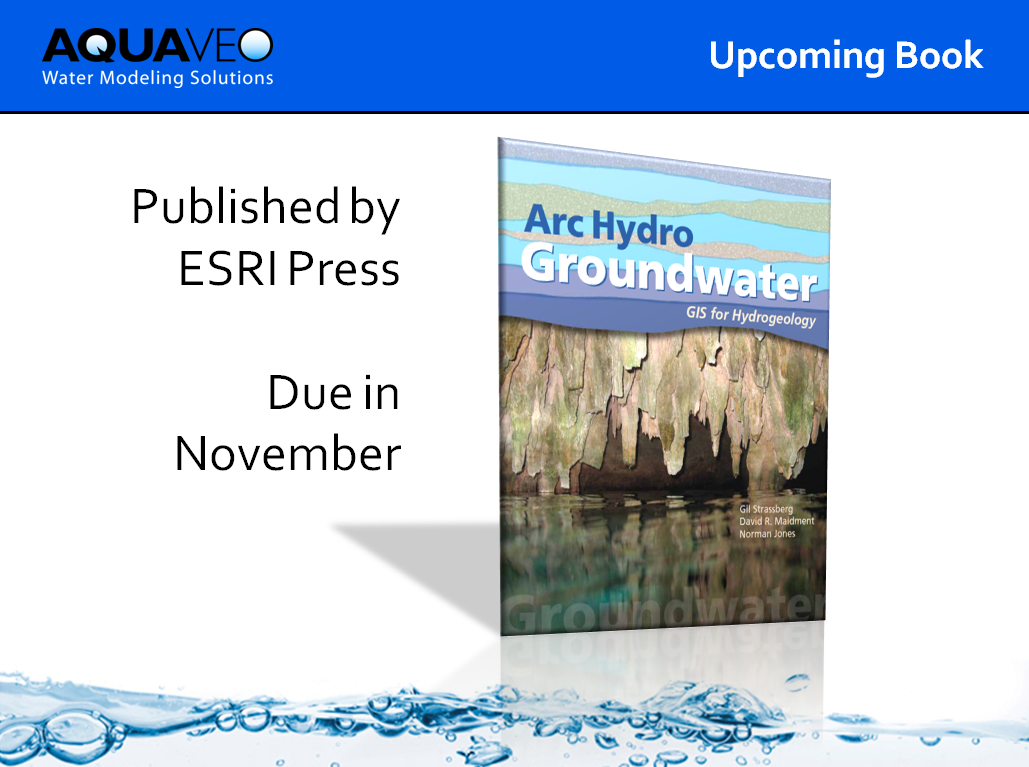 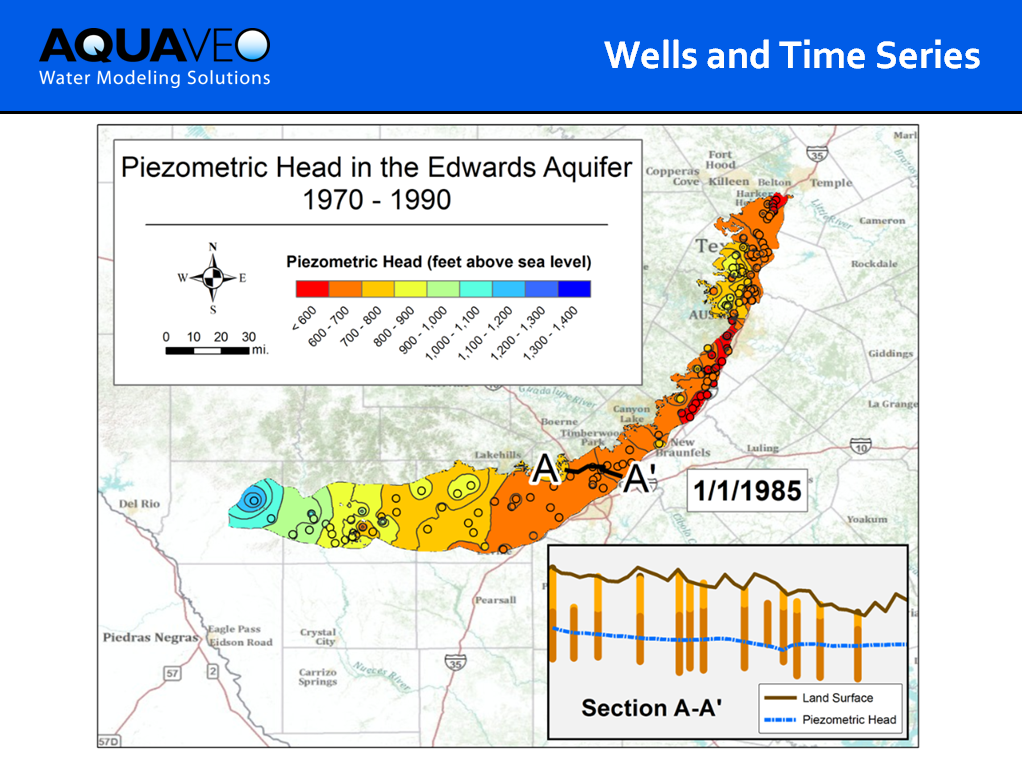 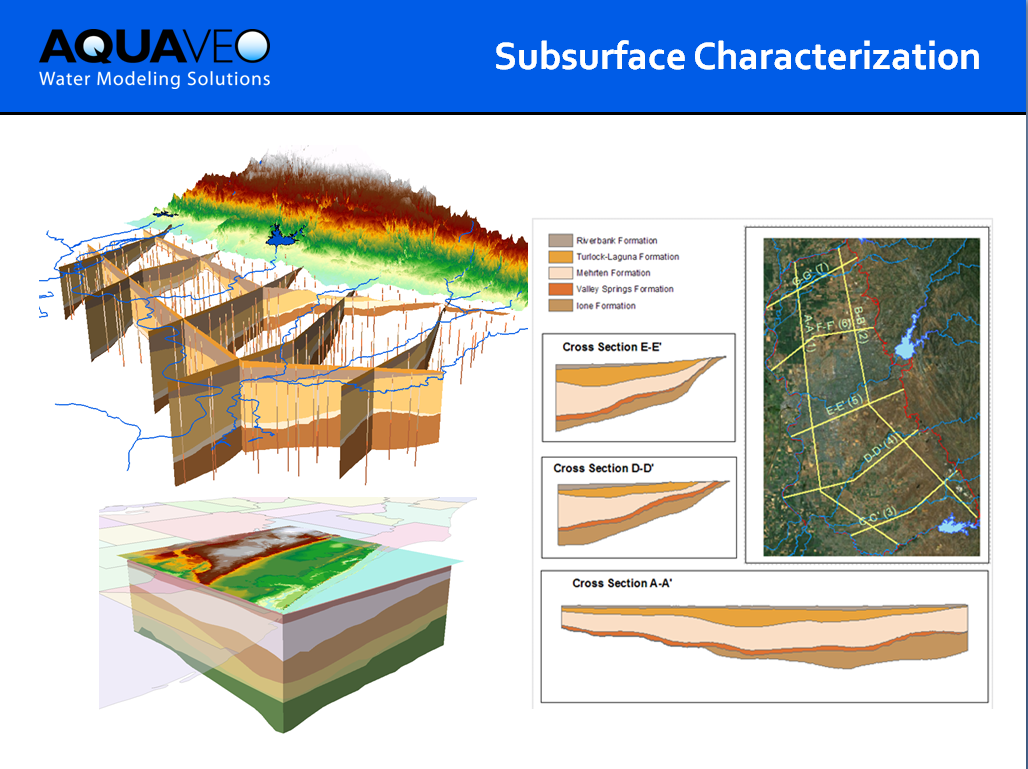 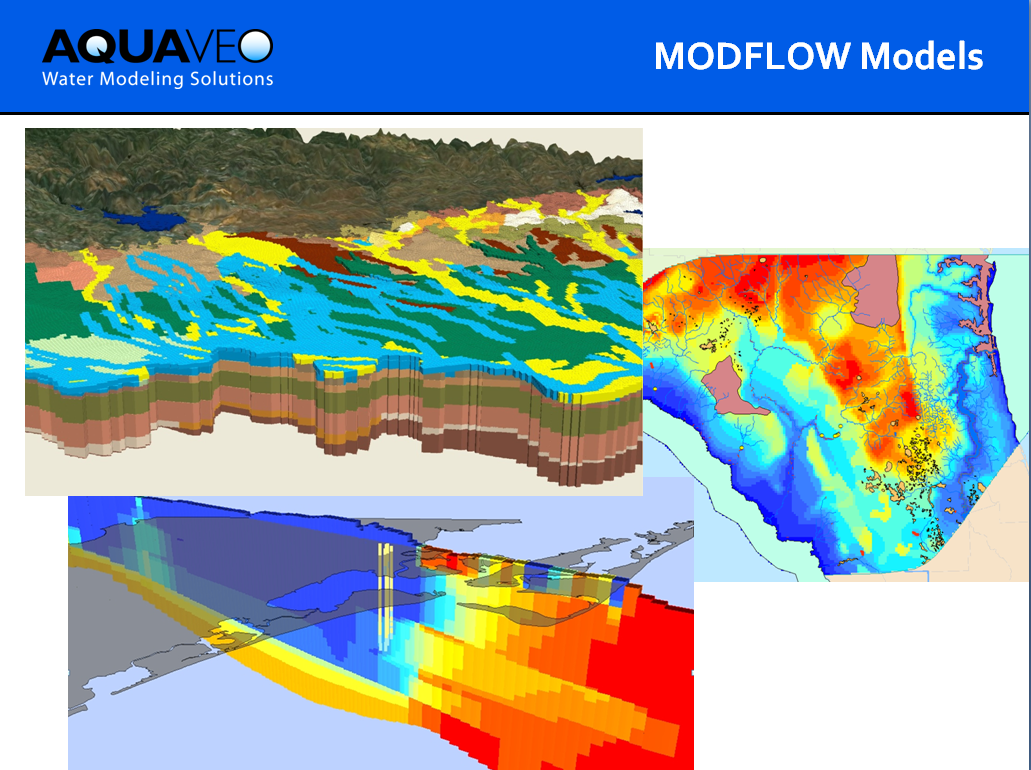 Arc Hydro River
GIS for River Morphology  and Modeling
Channel Shape
River Network
Geography
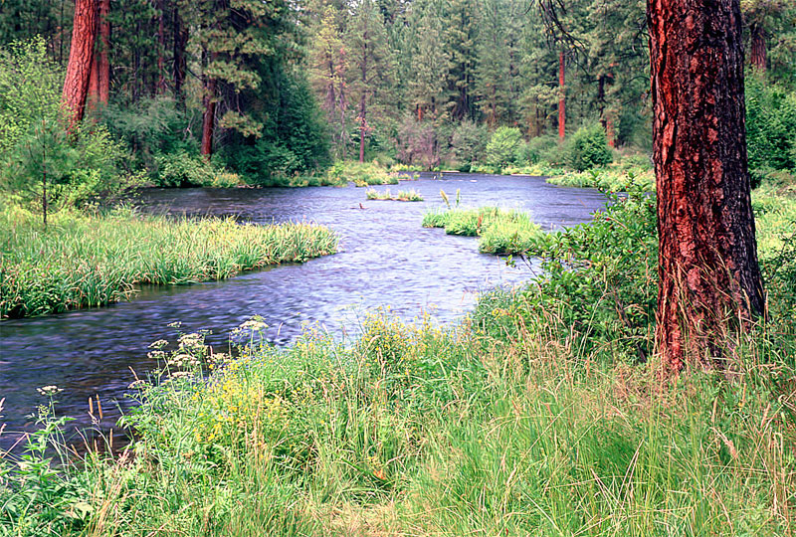 Flooding
Aquatic Biology
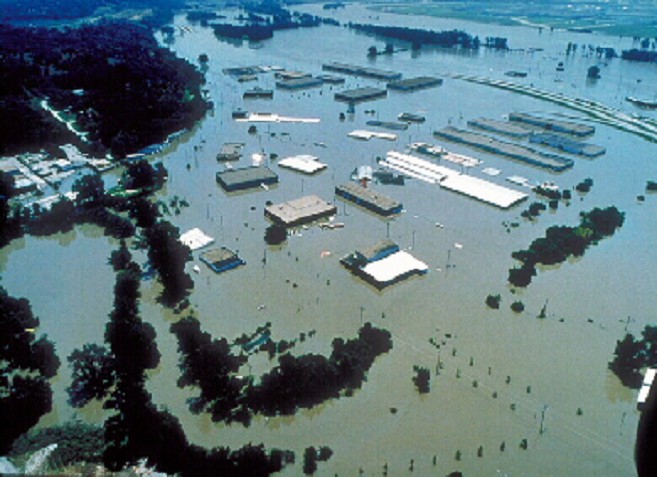 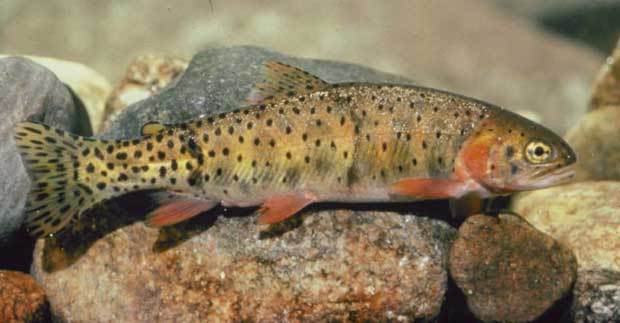 Applications
River Bottom Bathymetry
Sand waves on the bed of the Hudson River estuary up to 3 meters in height
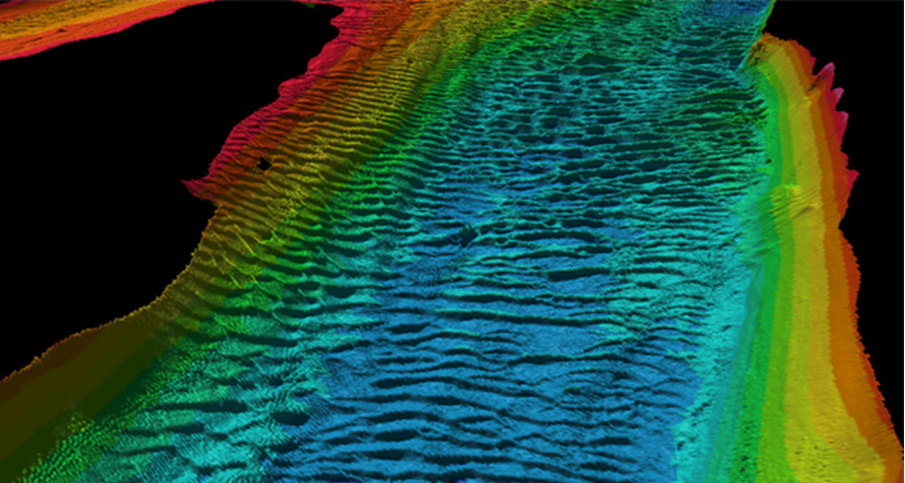 Source: http://www.magazine.noaa.gov/stories/images/hudson_bathymetry.jpg
Environmental Flows
http://efis.crwr.utexas.edu
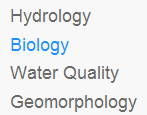 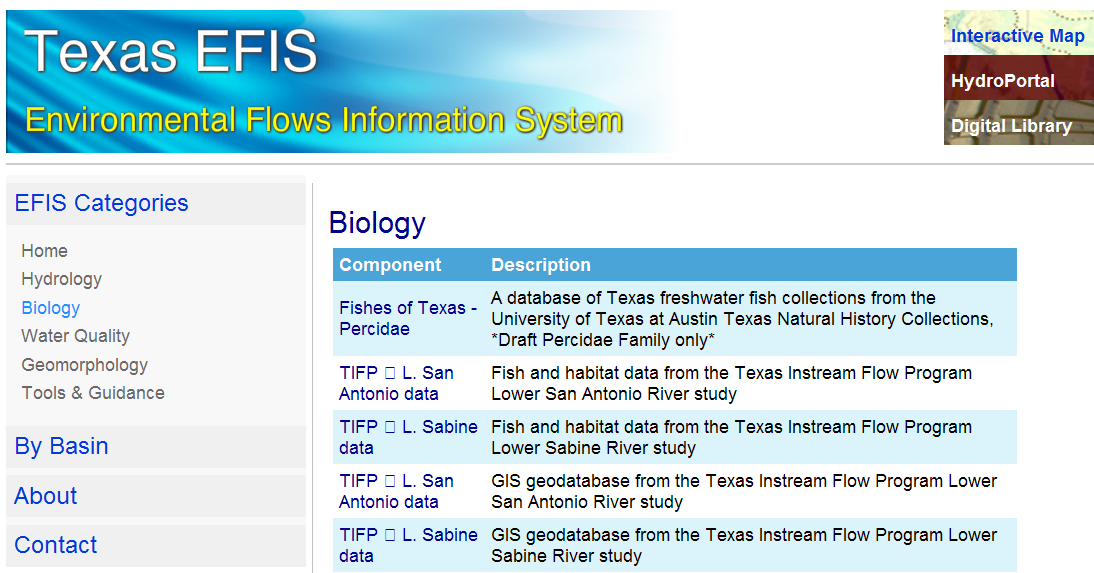 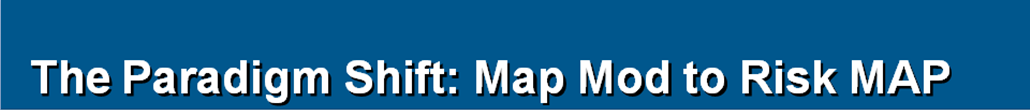 Mapping Differential Risk of Flooding
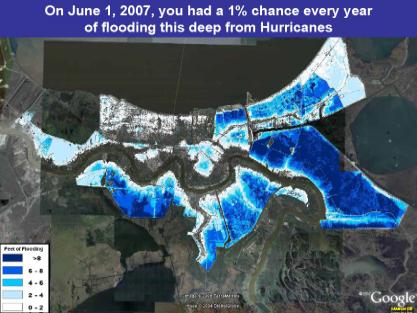 New Orleans
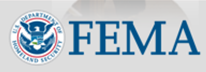 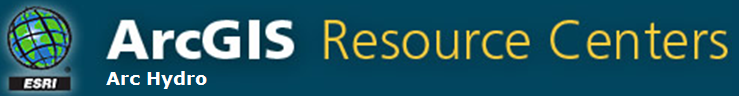 Arc Hydro River in ArcGIS Online
http://resources.esri.com/arcHydro/
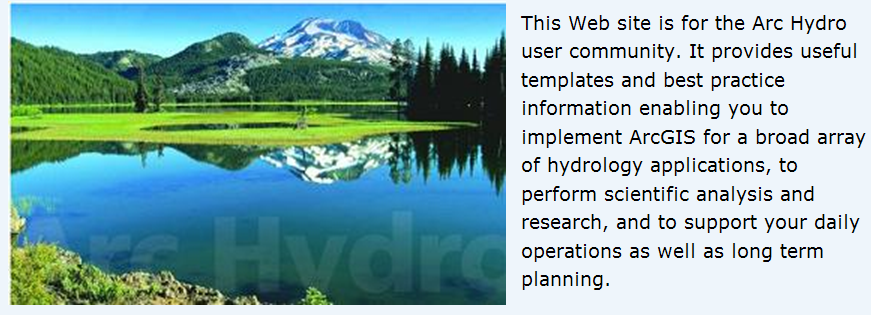 Documentation of draft data model designs , discussion and meetings for Arc Hydro River
Arc Hydro River is a Proposal
We welcome your contribution and guidance
Questions?
Suggestions?
Who should be involved?
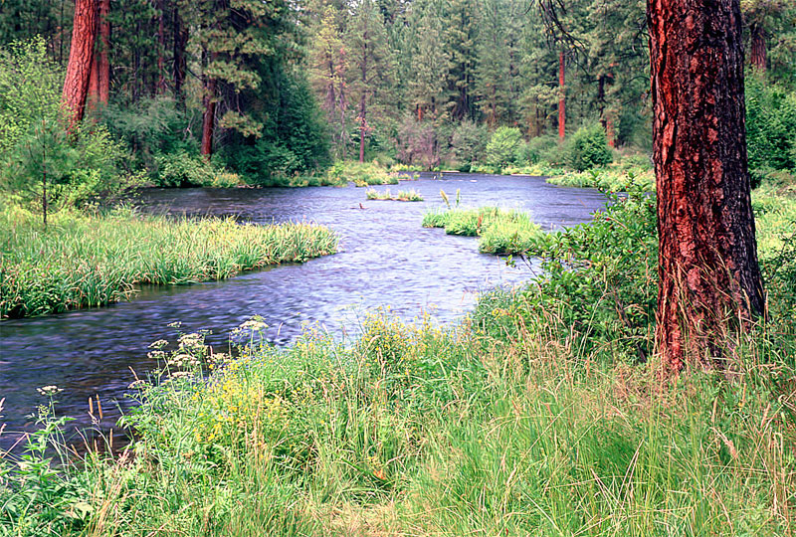 http://www.crwr.utexas.edu/gis/gishydro10/